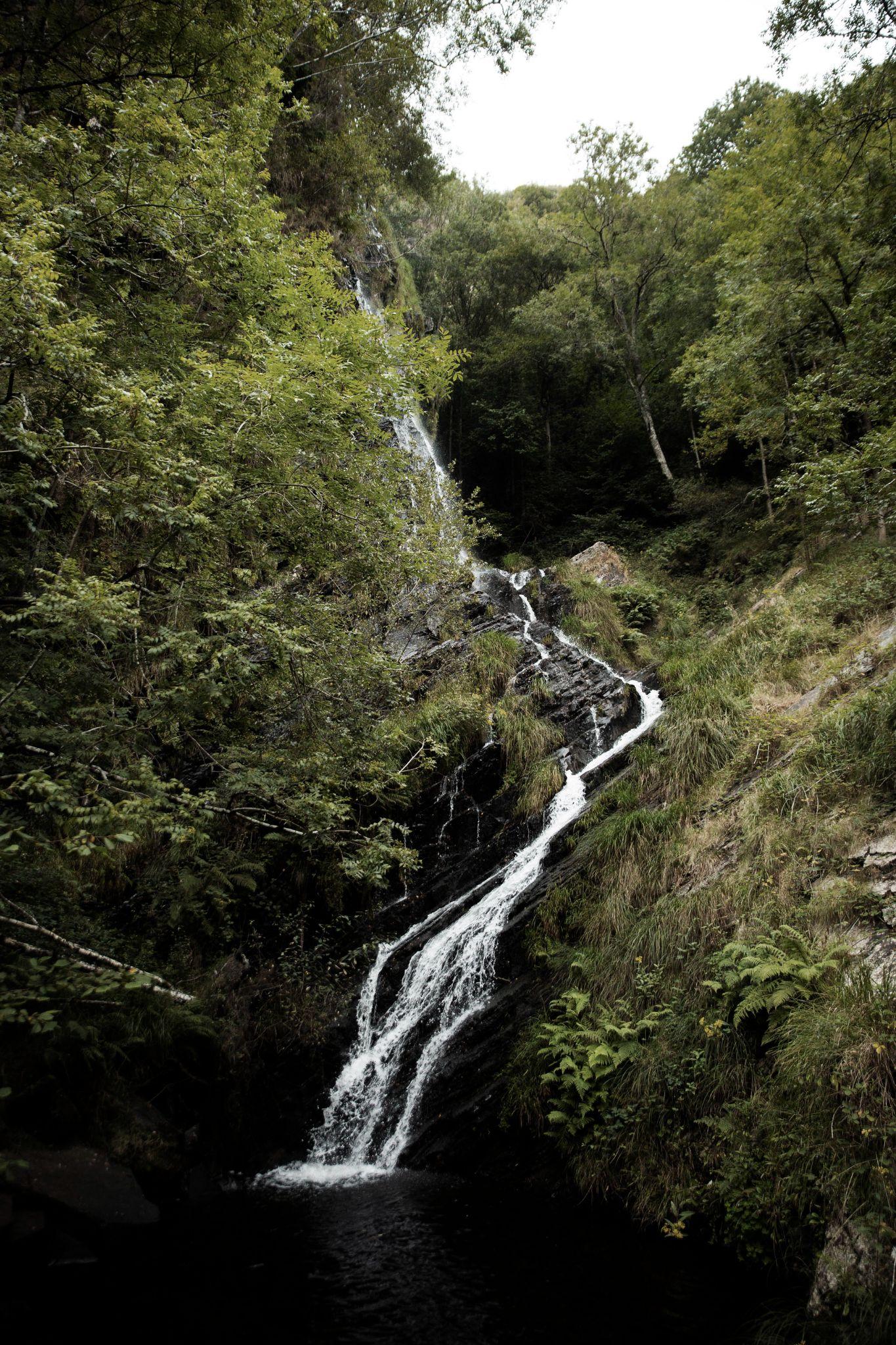 Facultad de Derecho 
Universidad de Chile
Servicio de Biodiversidad y Áreas Protegidas (SBAP) y Organismos Sectoriales
Martes 13 de agosto de 2024
Dr. Ezio Costa Cordella
Bases e instrumentos del Derecho Ambiental
PPT por: Ayudante Felipe Contardo Cortés
‹#›
Contenidos
Introducción
Ley 21.600.
01.
02.
Geografía normativa.
Servicio Público SBAP.
Instrumentos de Conservación de la Biodiversidad. 
Sistema Nacional de Áreas Protegidas.
Cuerpo de Guarda Parque.
Fiscalización.
Desafío: Remisiones Reglamentarias.
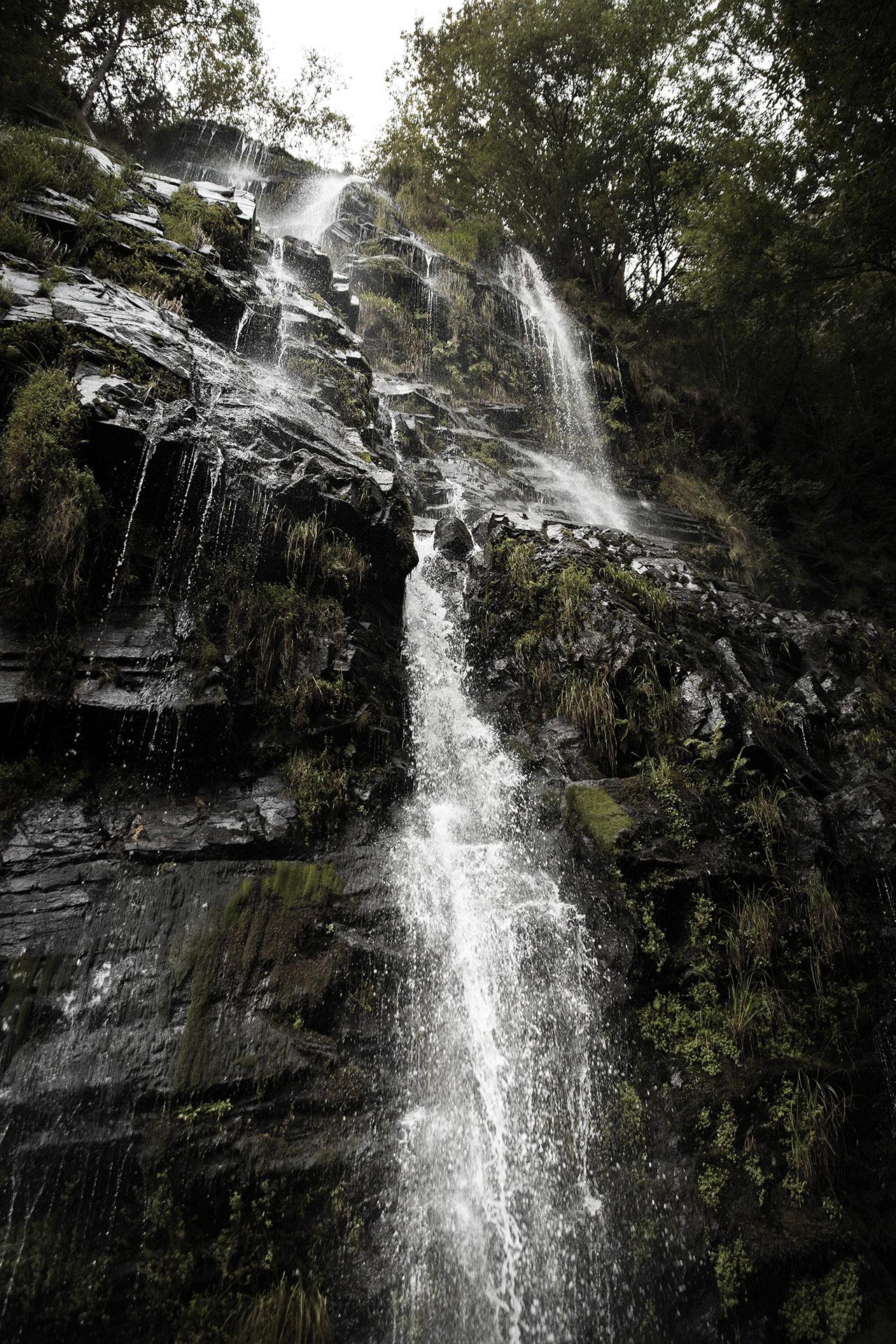 Conceptos Claves: Biodiversidad, sexta extinción masiva de especies y One Health.
Marco Normativo.
Organismos Sectoriales
Conclusiones
04.
03.
Desafíos.
Propuestas de modificación.
PAS en SEIA. 
Ejemplos.
‹#›
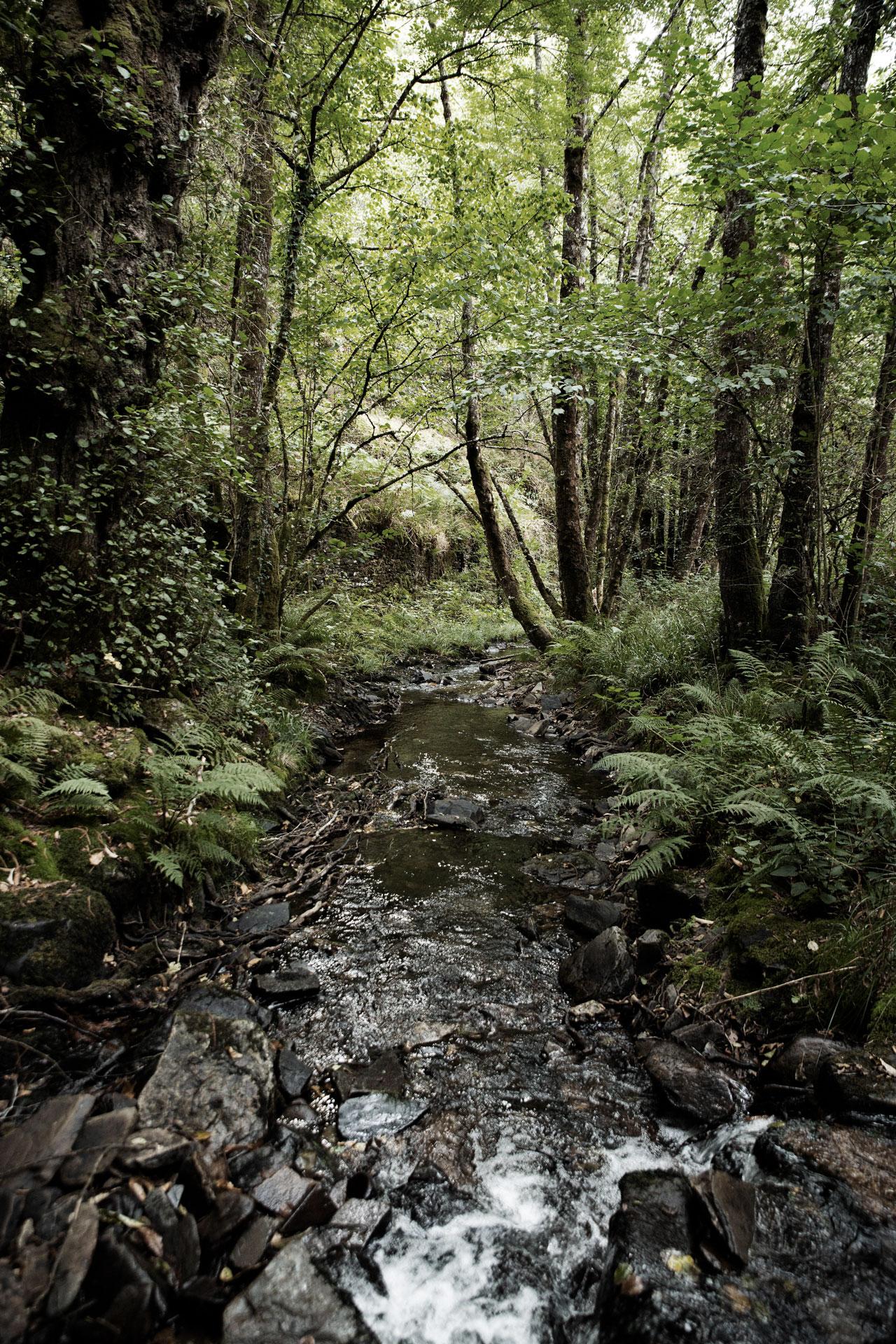 01.
Introducción
‹#›
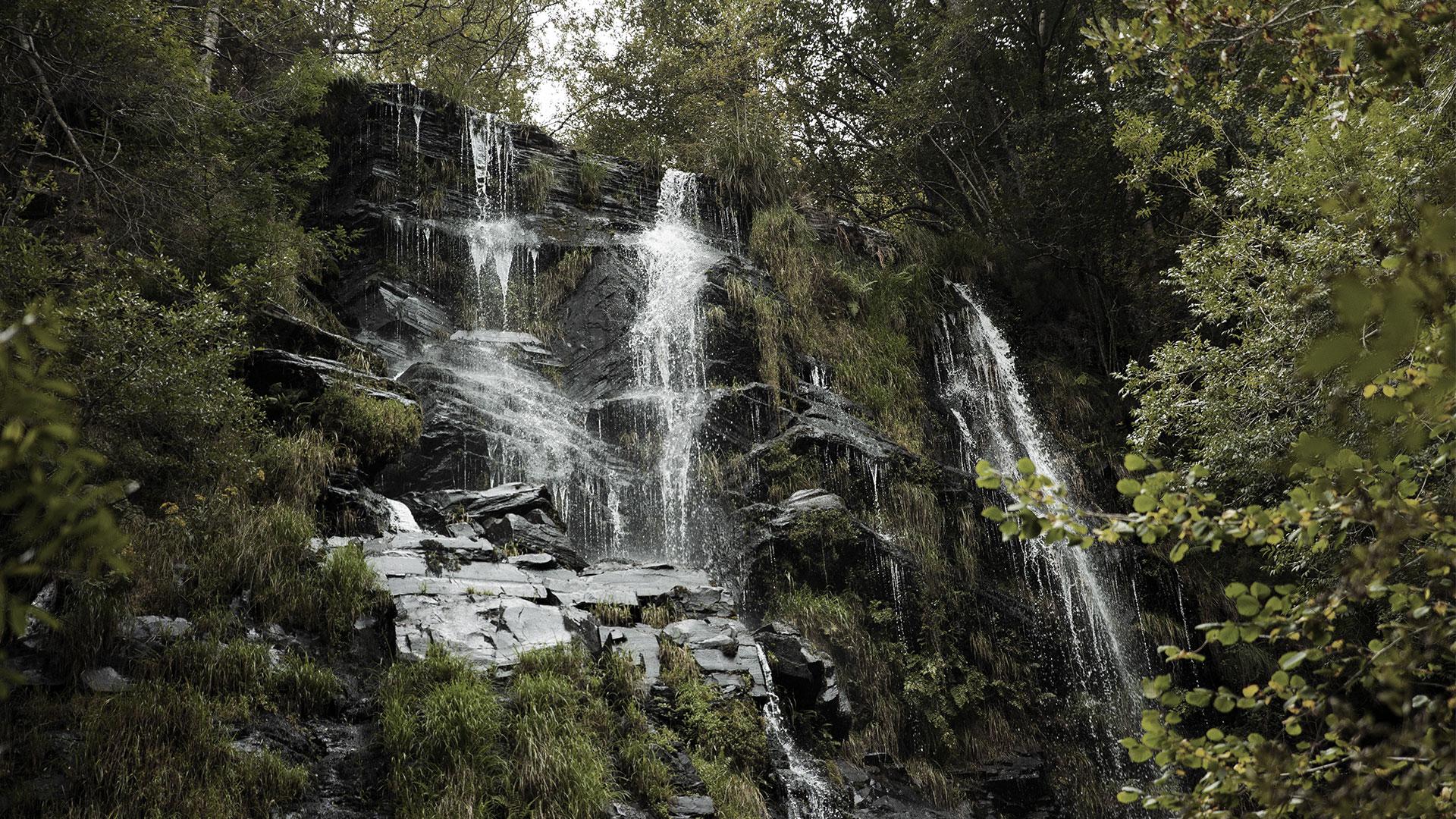 Biodiversidad
“La variabilidad genética, la variabilidad entre especies de flora, fauna y microorganismos; la variabilidad entre los ecosistemas, incluidos los terrestres, los aéreos, los marinos y otros sistemas acuáticos; y los complejos ecológicos de los cuales ellos hacen parte” (Rodríguez Becerra, 2020, p.16).
‹#›
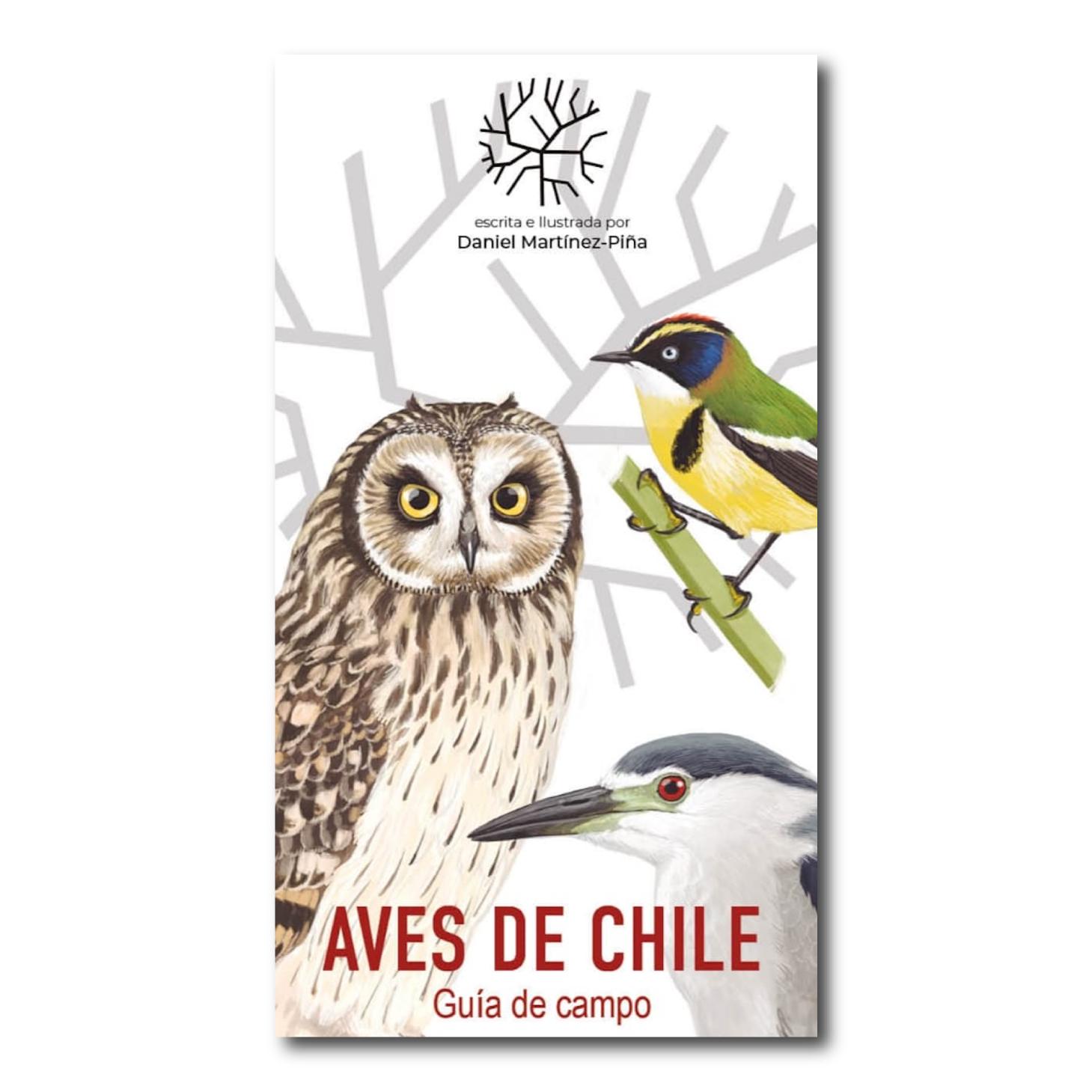 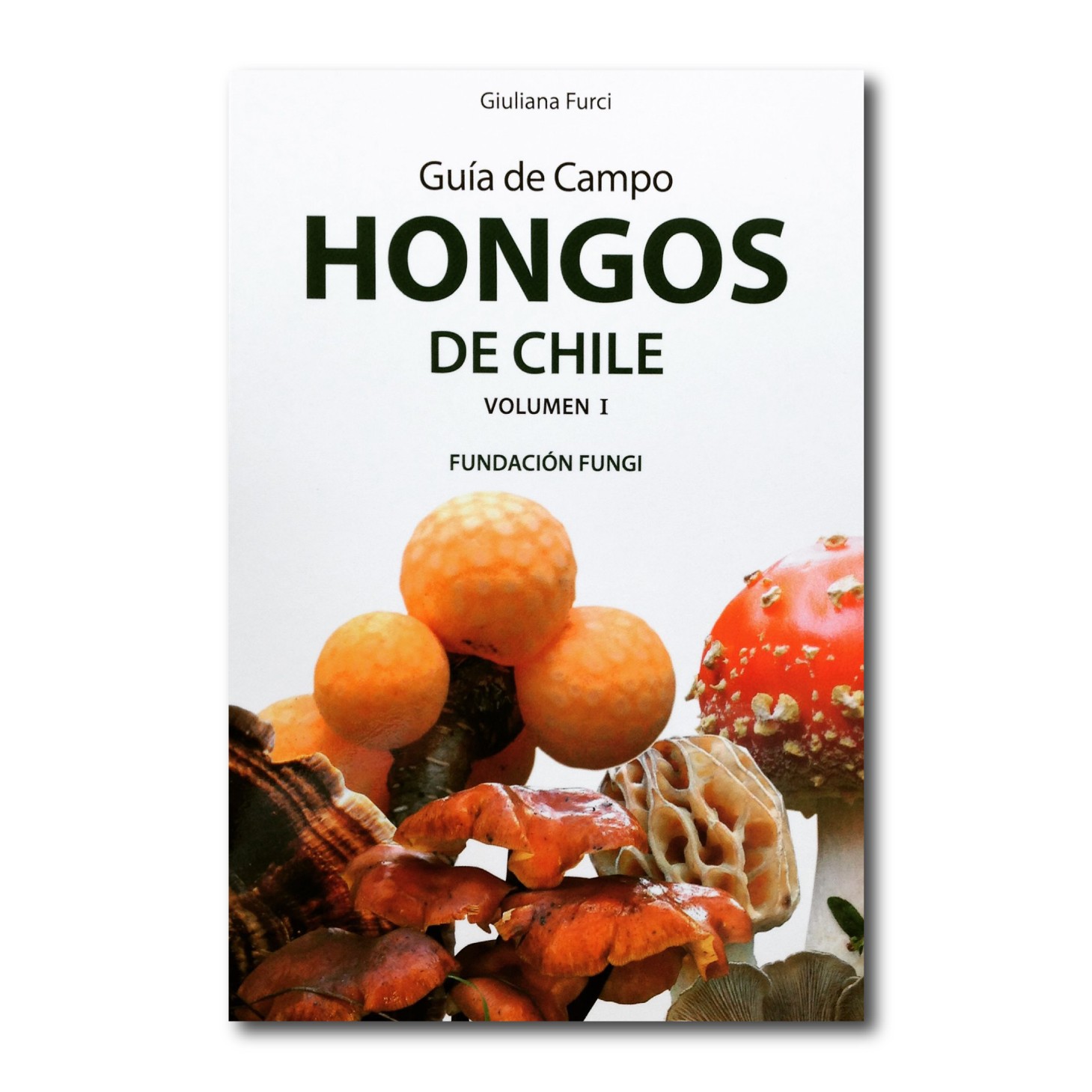 Guías de identificación
‹#›
Pérdida de la Biodiversidad: Casuas
Pérdida de hábitat naturales y deforestación
Contaminación
Tráfico de flora y fauna protegida
Minería
Residuos. 
Daños ambientales.
Extractivismos. Explotación sobre conservación.
‹#›
Pérdida de la Biodiversidad:
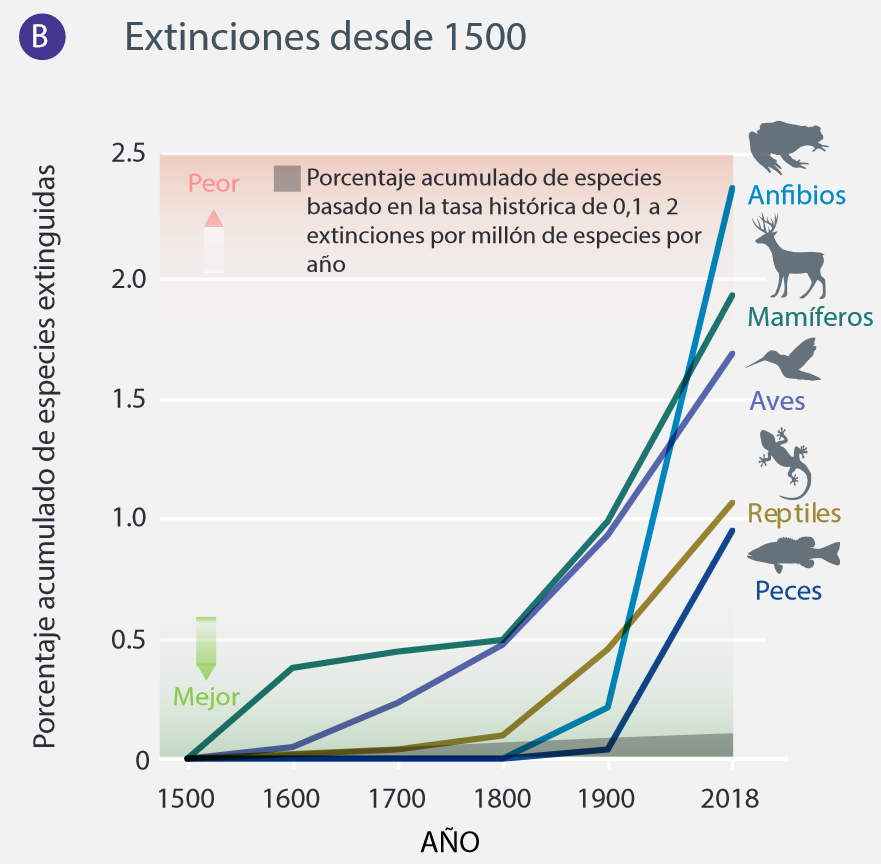 ‹#›
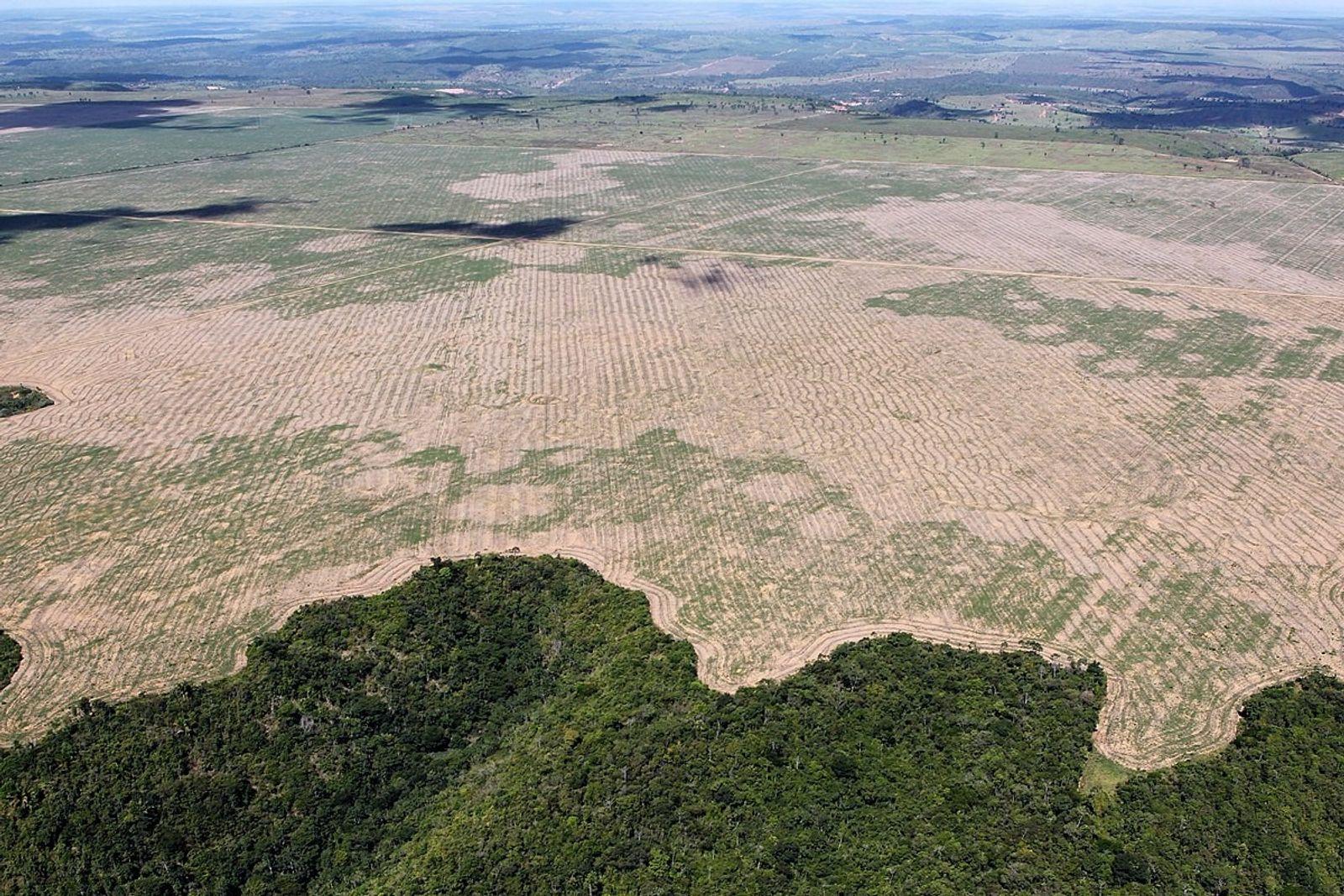 Deforestación de la Amazonía brasileña. Fotografía de Fotografía de Felipe Werneck (Creative Commons).
‹#›
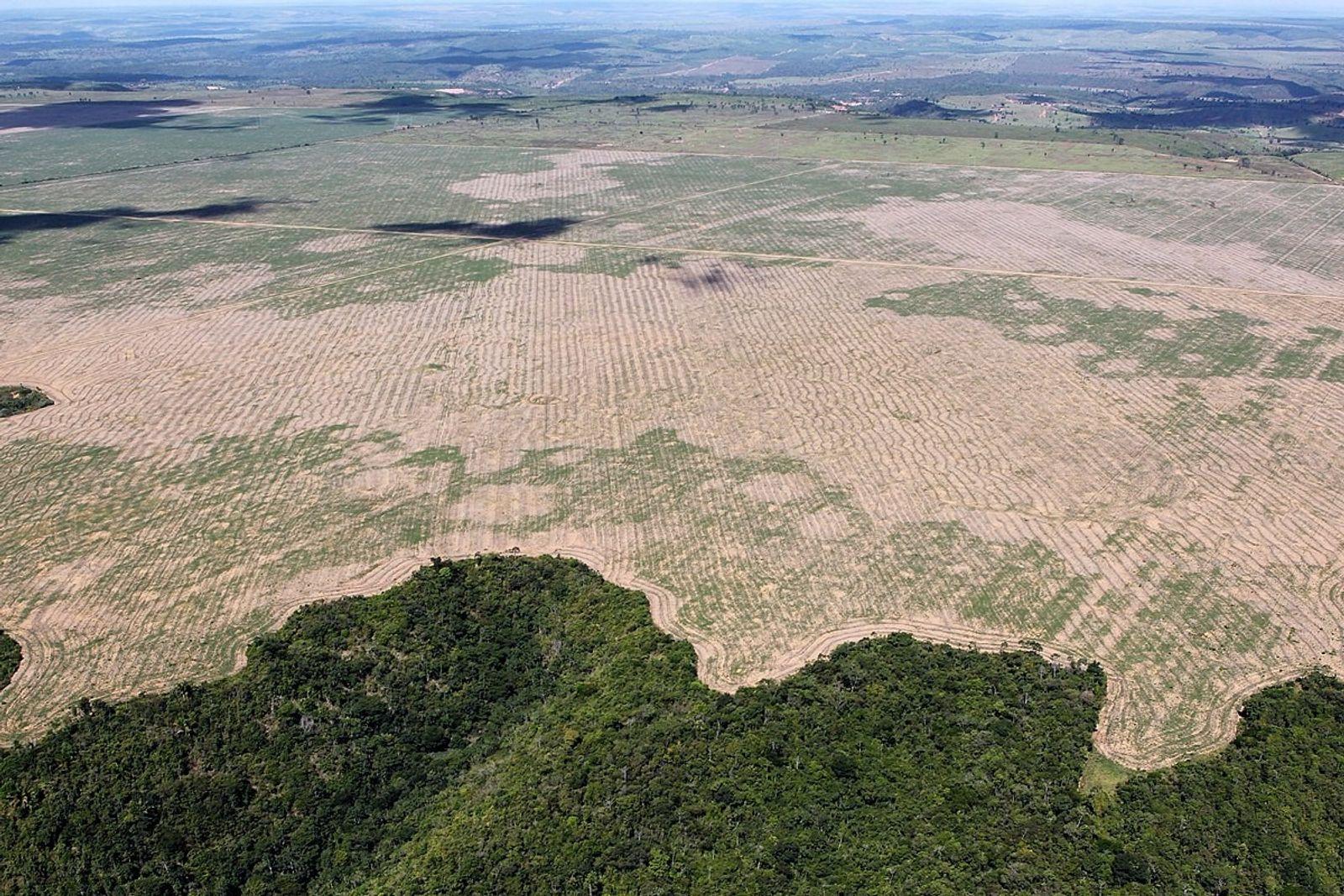 Deforestación de la Amazonía brasileña. Fotografía de Fotografía de Felipe Werneck (Creative Commons).
Sexta extinción masiva de especies  📉💀
El Índice Planeta Vivo (IPV) 2020, indica un desplome medio global del 68% en las poblaciones analizadas de 4.392 especies de mamíferos, aves, anfibios, reptiles y peces entre 1970 y 2016, pérdida que en el caso de Latino América y el Caribe alcanza un 94% en el mismo periodo de tiempo (WWF, 2020, pp. 16-18). 

En términos más generales, las velocidades de extinción de especies nunca se habían acelerado tanto, esta es al menos 10 a 100 veces más rápida que el promedio de los pasados 10 millones de años, y sigue incrementando (IPBES, 2019, p. 16). De un estimado de 8.000.000 de especies animales y vegetales, actualmente 1.000.000 de ellas se encuentran en peligro de extinción  (IPBES, 2019, p. 28).
‹#›
Sexta extinción masiva de especies
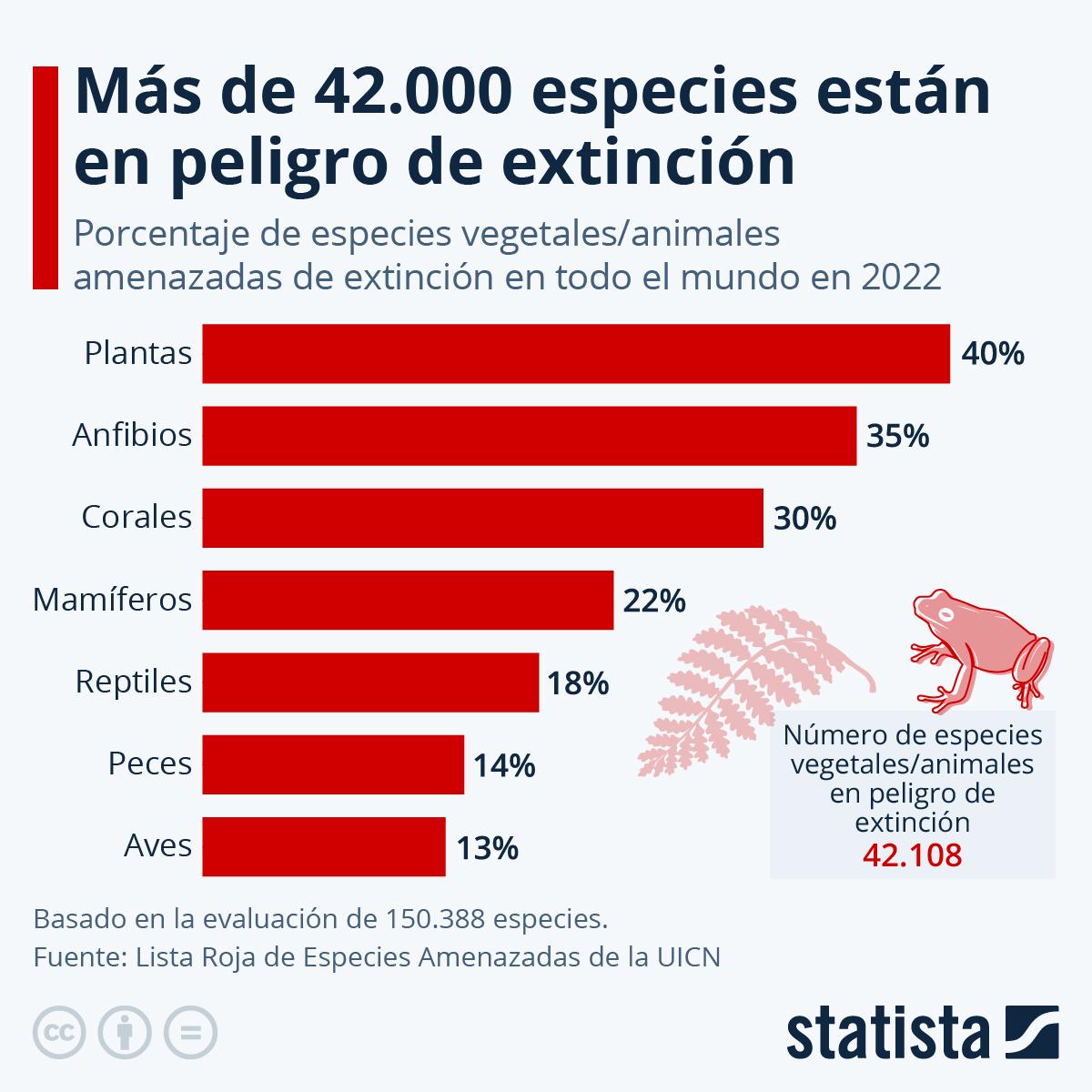 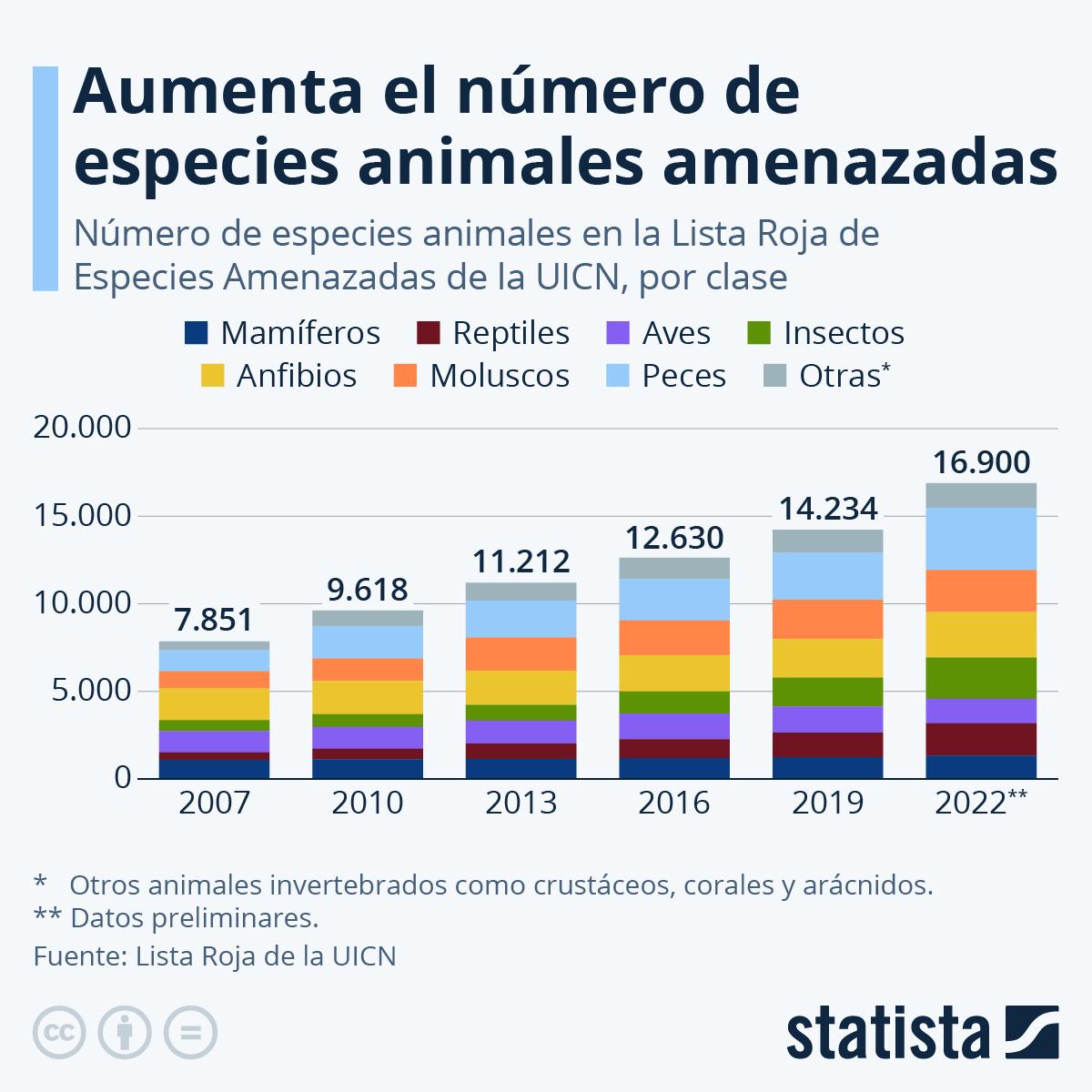 ‹#›
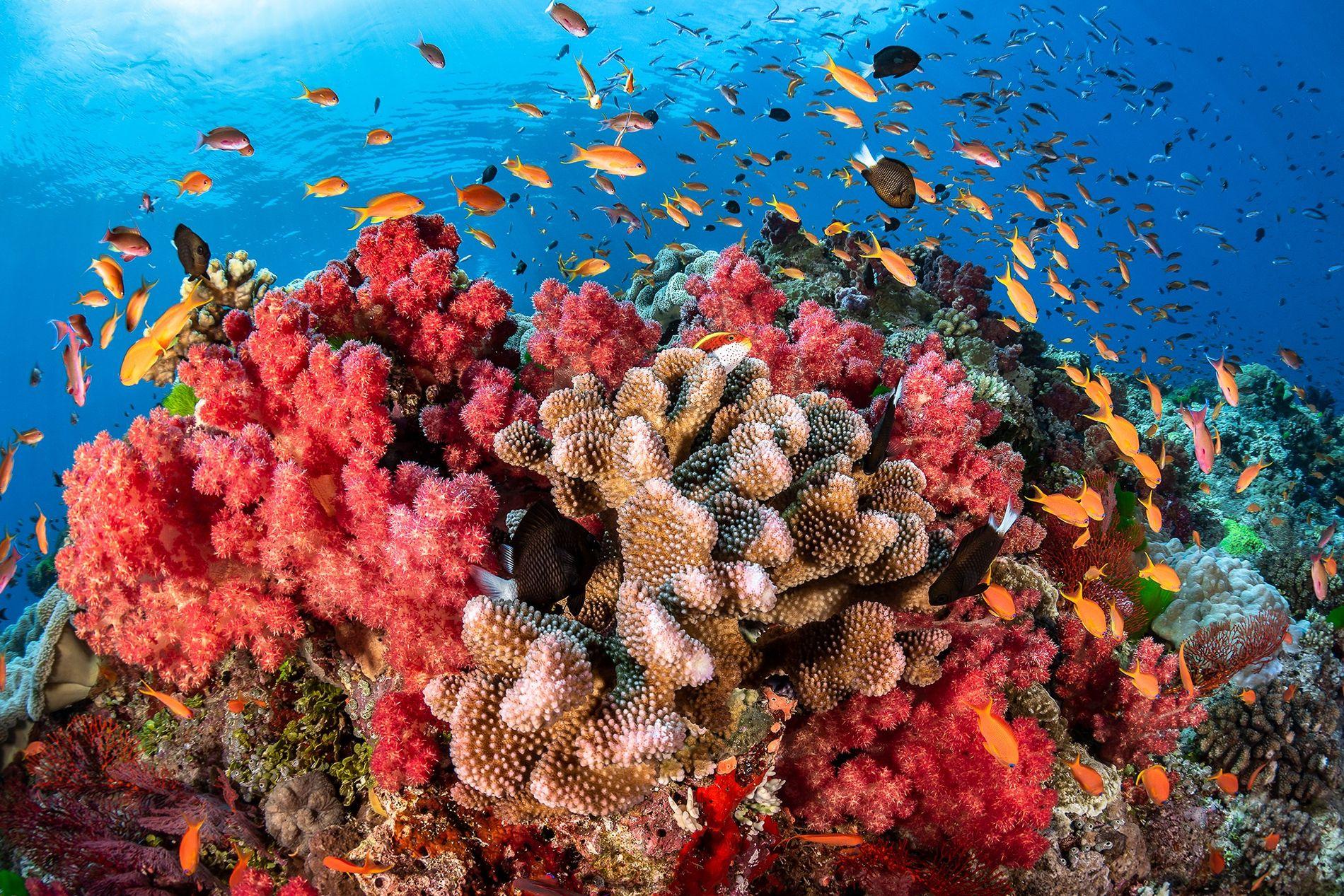 Arrecifes de coral de Fiji. Fotografía de Greg Lecoeur, Nat Geo Image Collection.
‹#›
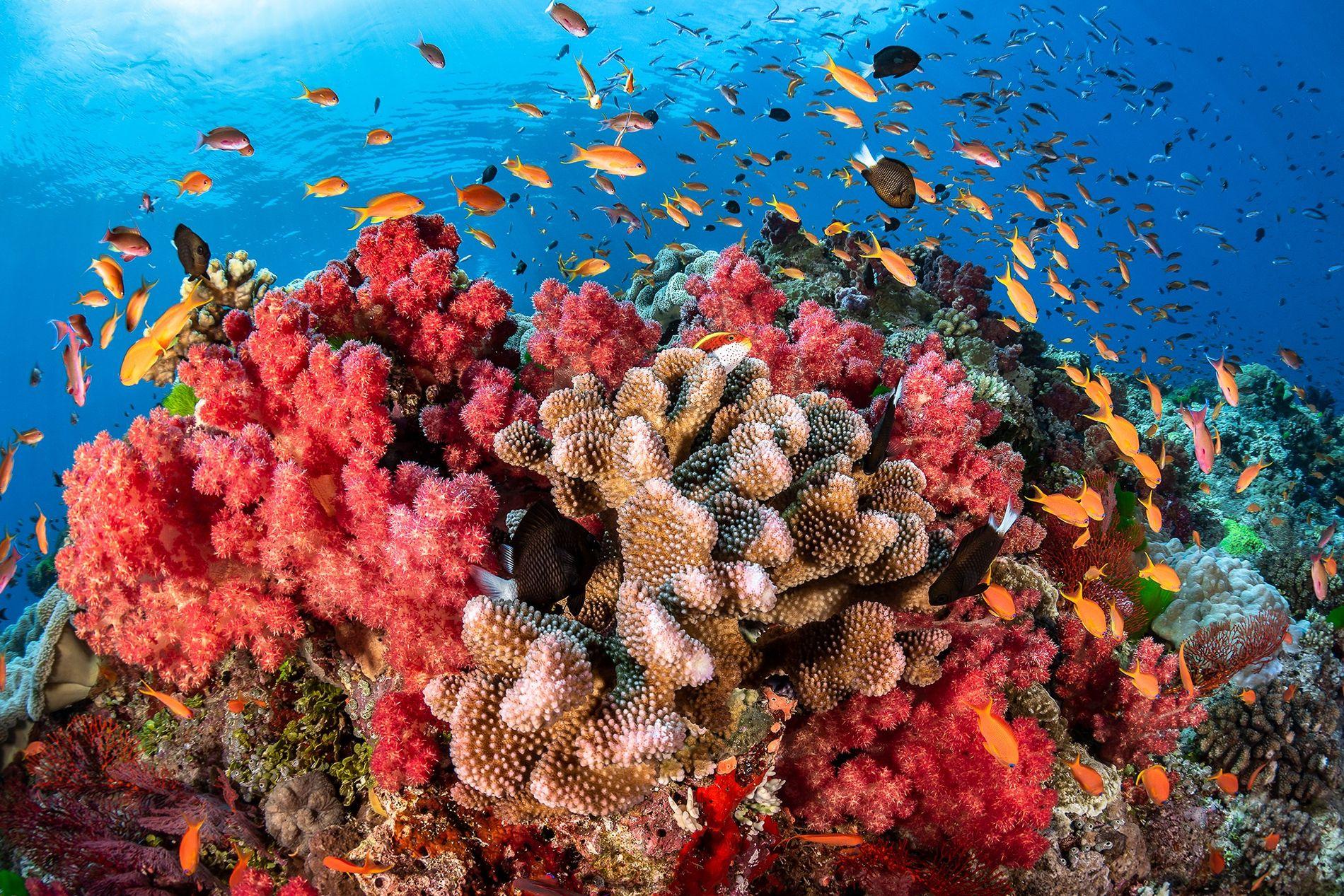 Arrecifes de coral de Fiji. Fotografía de Greg Lecoeur, Nat Geo Image Collection.
Corales: Turismo de última oportunidad 📉💀
El aumento de temperaturas de los océanos es una de las causas que generará la pérdida casi total de arrecifes en los océanos del planeta Tierra. Actualmente ya se han blanqueado o muerto la mitad de los corales y los pronósticos no son muy alentadores. 

Con un calentamiento global de 1,5 °C se estima que se perderán entre el 70 y 90% de los corales del mundo, y con un aumento de 2,0 C° aquella cifra alcanzaría el un porcentaje mayor al 99%, prácticamente se extinguirán (IPCC, 2018, p. 8).
‹#›
Pérdida de Corales
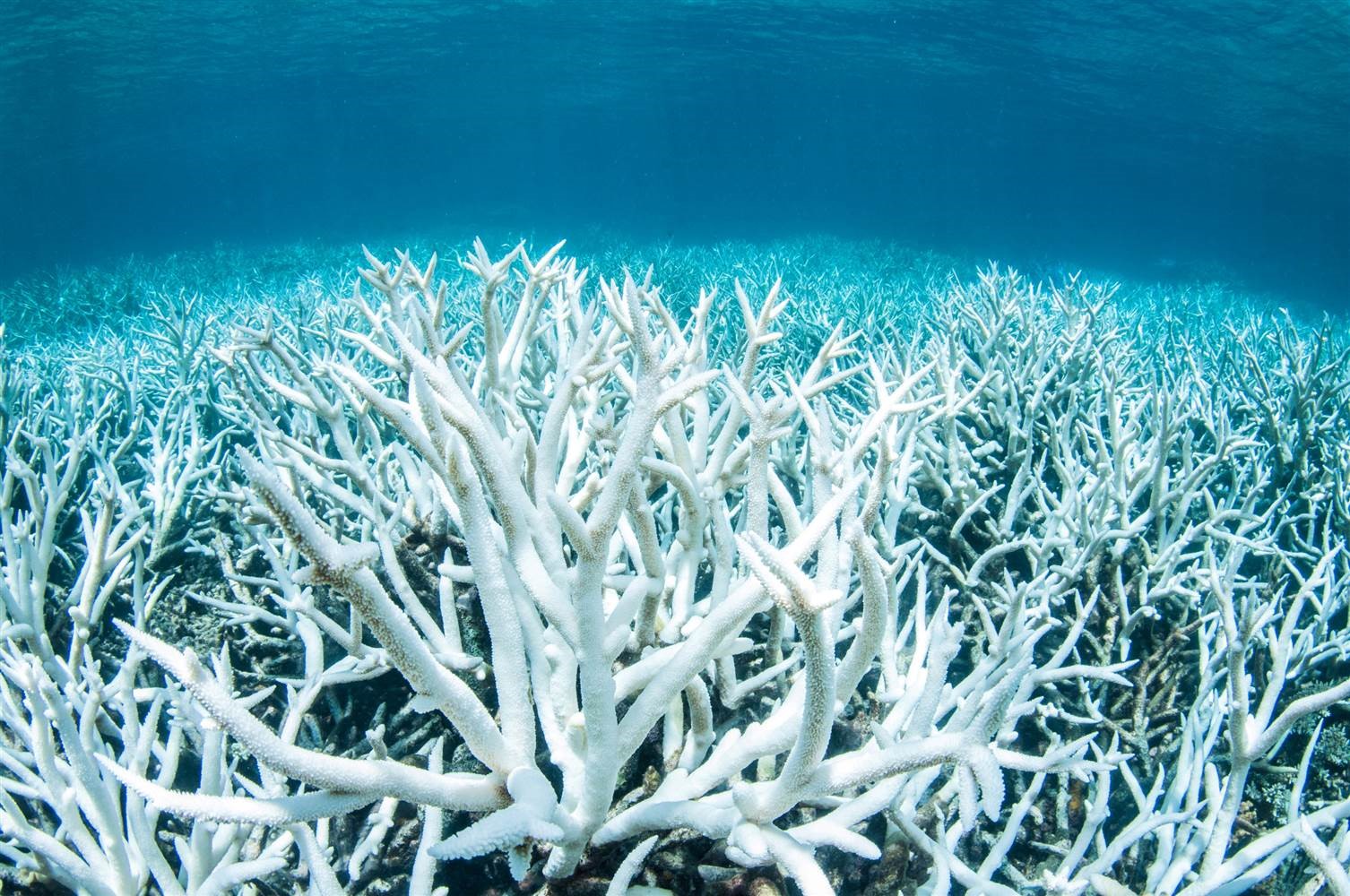 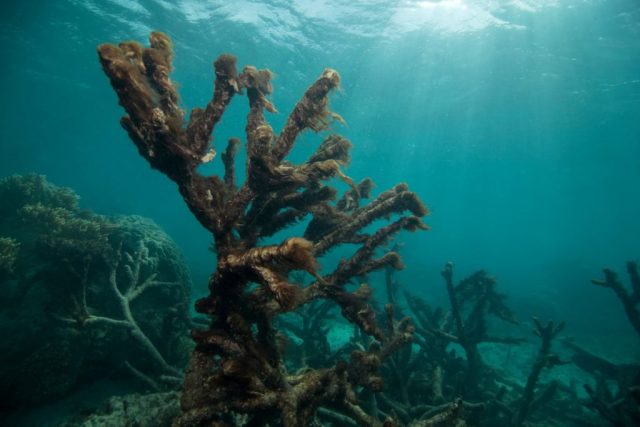 Coral Blanqueado
Coral con algas
Gran Barrera de Coral de Australia, cerca de Port Douglas (Greenpeace, 2017).
Al morir, la estructura completa de los corales se llena de largas algas (XL Catlin Seaview Survey de The Ocean Agency).
‹#›
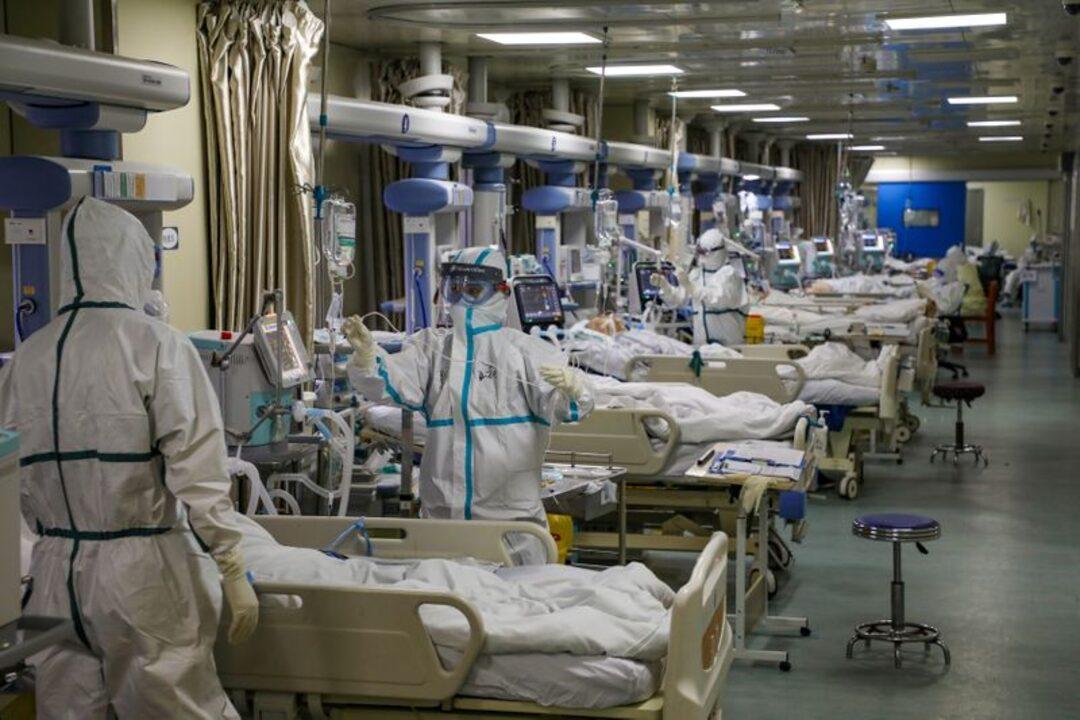 Trabajadores de salud atienden a pacientes con covid-19 en una unidad de cuidados intensivos en Wuhan, China, en febrero de 2020 (China Daily vía Reuters).
‹#›
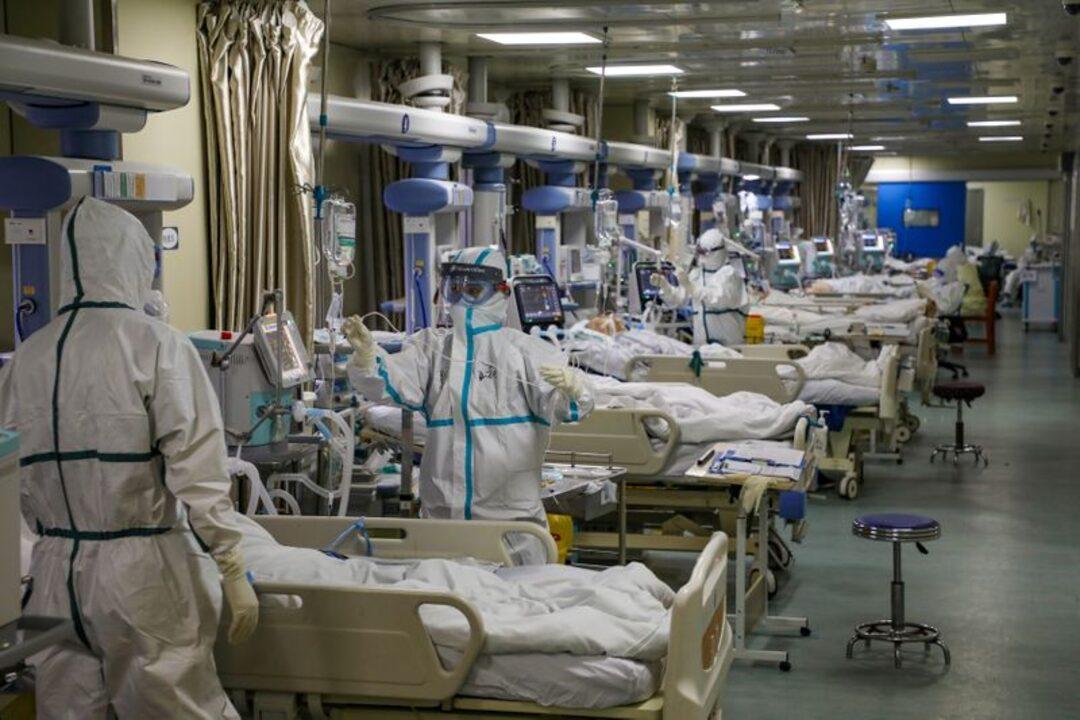 Trabajadores de salud atienden a pacientes con covid-19 en una unidad de cuidados intensivos en Wuhan, China, en febrero de 2020 (China Daily vía Reuters).
“Era de las pandemias”
Hemos llegado a un punto en que la degradación de la naturaleza es de tal nivel que la Plataforma Intergubernamental sobre Diversidad Biológica y Servicios de los Ecosistemas (IPBES), conocido como el “IPCC para la diversidad biológica”, ha advertido la necesidad de escapar de la “era de las pandemias” (IPBES, 2020, p. 11) disminuyendo las actividades humanas de alto riesgo pandémico que son las mismas que impulsan el cambio climático y la pérdida de biodiversidad.
‹#›
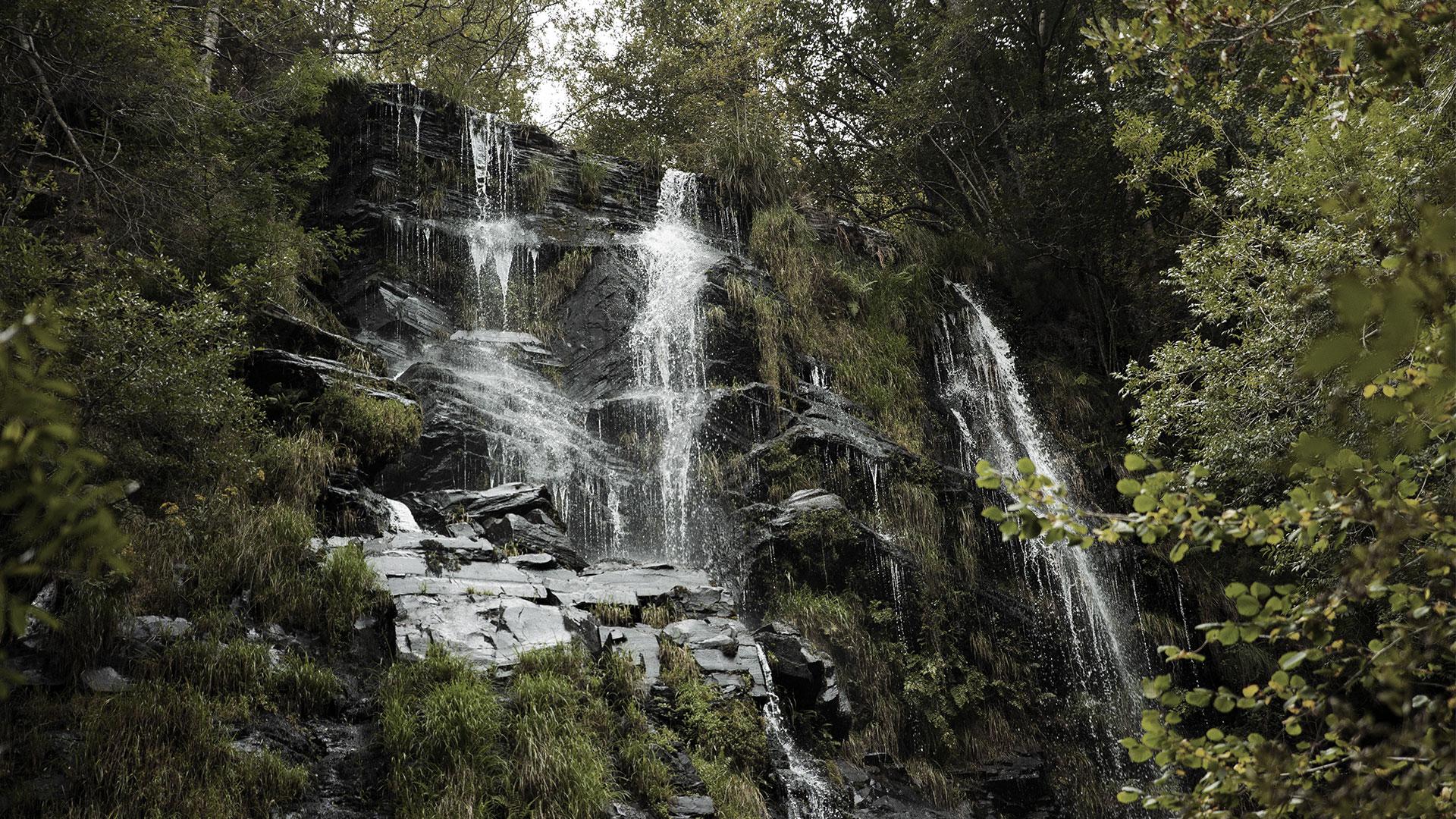 One Health (Una salud)
La salud humana y la sanidad animal son interdependientes y están vinculadas a los ecosistemas en los cuales coexisten. 

Enfermedades zoonóticas: Se estima que existen 1,7 millones de virus actualmente “no descubiertos” en mamíferos y aves, de los cuales hasta 827.000 podrían tener capacidad de infectar a las personas (IPBES, 2020, p. 11). 

La especie humana y cada persona en particular, son igualmente manifestaciones de la biodiversidad de la Tierra.
‹#›
[Speaker Notes: “Ecosistema es un complejo dinámico de comunidades de plantas, animales y microorganismos y el medio ambiente no vivo que interactúan entre sí como una unidad funcional. Los humanos son una parte integral de los ecosistemas [...]” (Millennium Ecosystem Assessment, 2003. p. 49).]
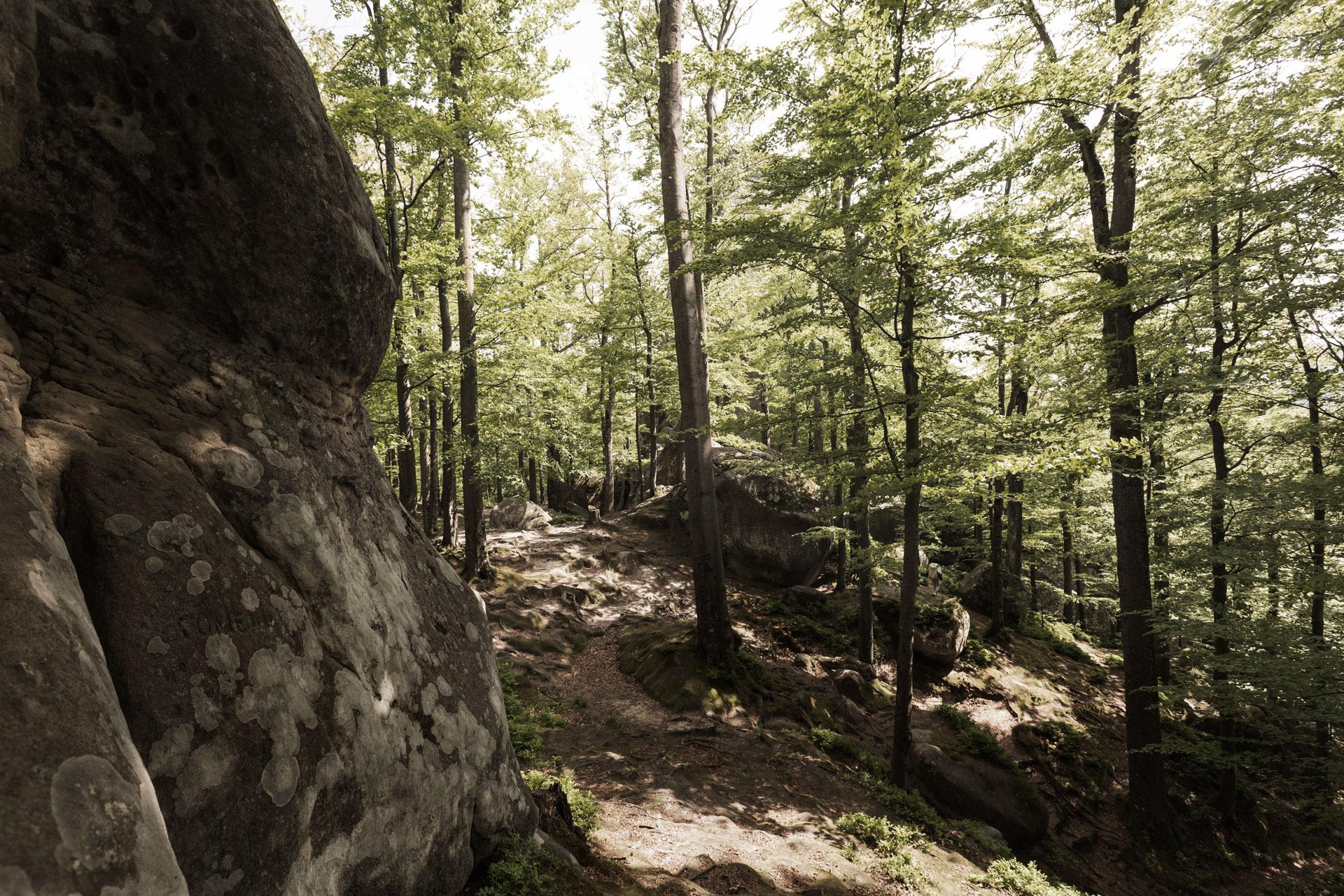 Marco Normativo Sobre Biodiversidad
Convención sobre Diversidad Biológica (1992).
Ley N° 21.600 que crea el Servicio de Biodiversidad y Áreas Protegidas y el Sistema Nacional de Áreas Protegidas (2023).
‹#›
SBAP
02.
Servicio de Biodiversidad y Áreas Protegidas
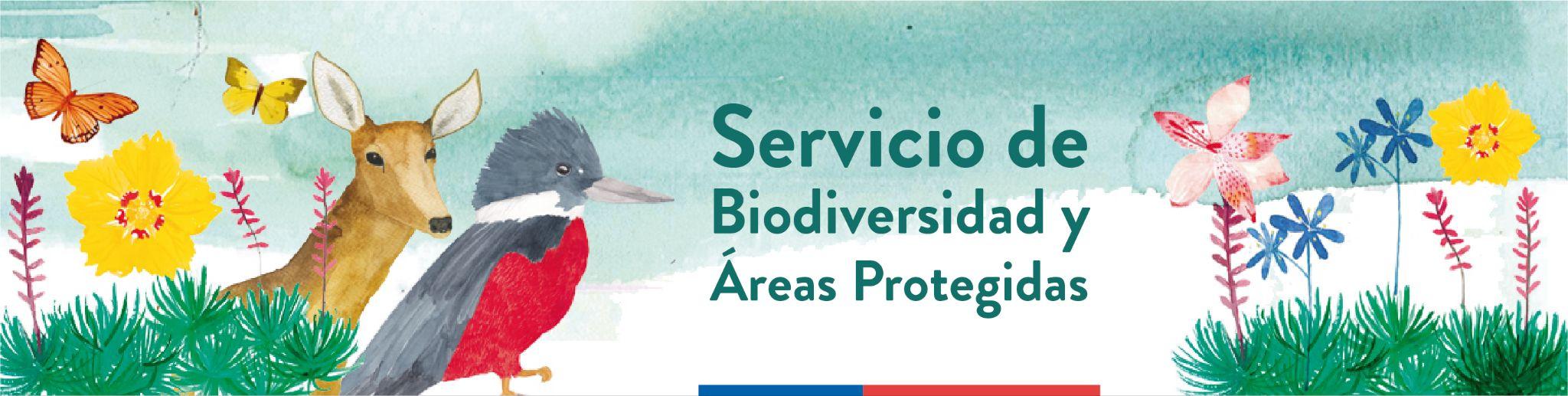 ‹#›
Ley N° 21.600: Antecedentes Generales:
Proceso Legislativo:
Boletín N°: 9404-12 
Fecha de ingreso: 18 de junio de 2014.
Fecha de promulgación: 21 de agosto de 2023.
Fecha de publicación: 06 de septiembre de 2023.
Autoría: Ministerio Secretaría General de la Presidencia | Ministerio de Agricultura | Ministerio de Bienes Nacionales | Ministerio de Economía, Fomento y Turismo | Ministerio de Hacienda | Ministerio del Medio Ambiente
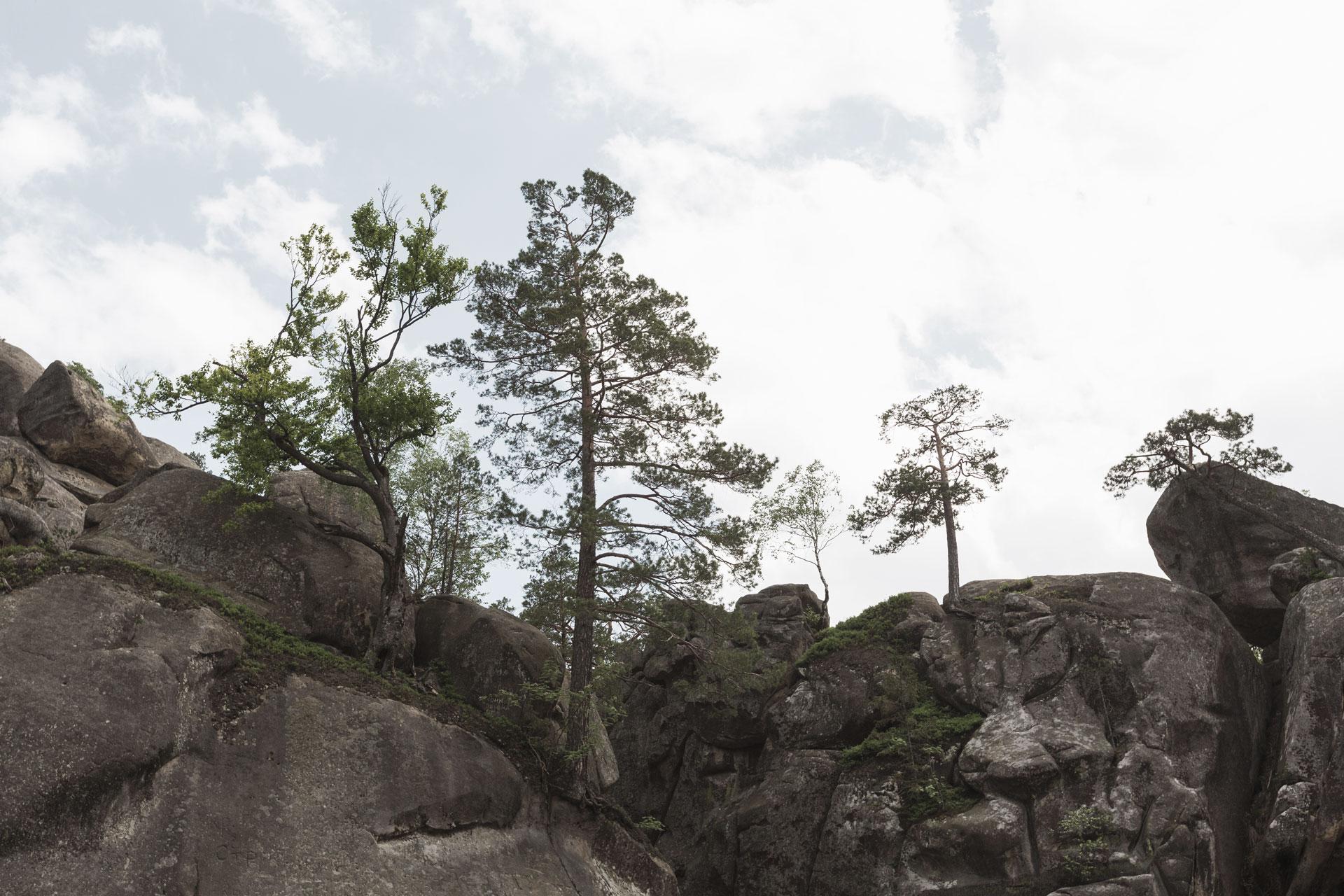 Geografía Normativa:
Cantidad de título: 6 + Disposiciones Transitorias.
Cantidad de artículos: 154.
Cantidad de artículos Transitorios 13.
Materias por reglamentar: 12.
‹#›
Geografía Normativa: Títulos
Título I: Disposiciones Generales (art. 1 a 3).
Ley N° 21.600 que crea el Servicio de Biodiversidad y Áreas Protegidas y el Sistema Nacional de Áreas Protegidas (2023): 
Títulos
Título II: Del Servicio de Biodiversidad y Áreas Protegidas (art. 4 a 22).
Título III: Instrumentos de Conservación de la Biodiversidad (art. 23 a 52).
Título IV: Del Sistema Nacional de Áreas Protegidas (art. 53 a 108).
Título V: De la Fiscalización, Infracciones, Sanciones y Reclamaciones (art. 109 a 142).
Título VI: Modificaciones a diversos cuerpos legales (art. 143 a 154).
Disposiciones Transitorias (art. primero transitorio a décimo tercero transitorio).
‹#›
Geografía Normativa 1/3
‹#›
Geografía Normativa 2/3
‹#›
Geografía Normativa 3/3
‹#›
Servicio de Biodiversidad y Áreas Protegidas
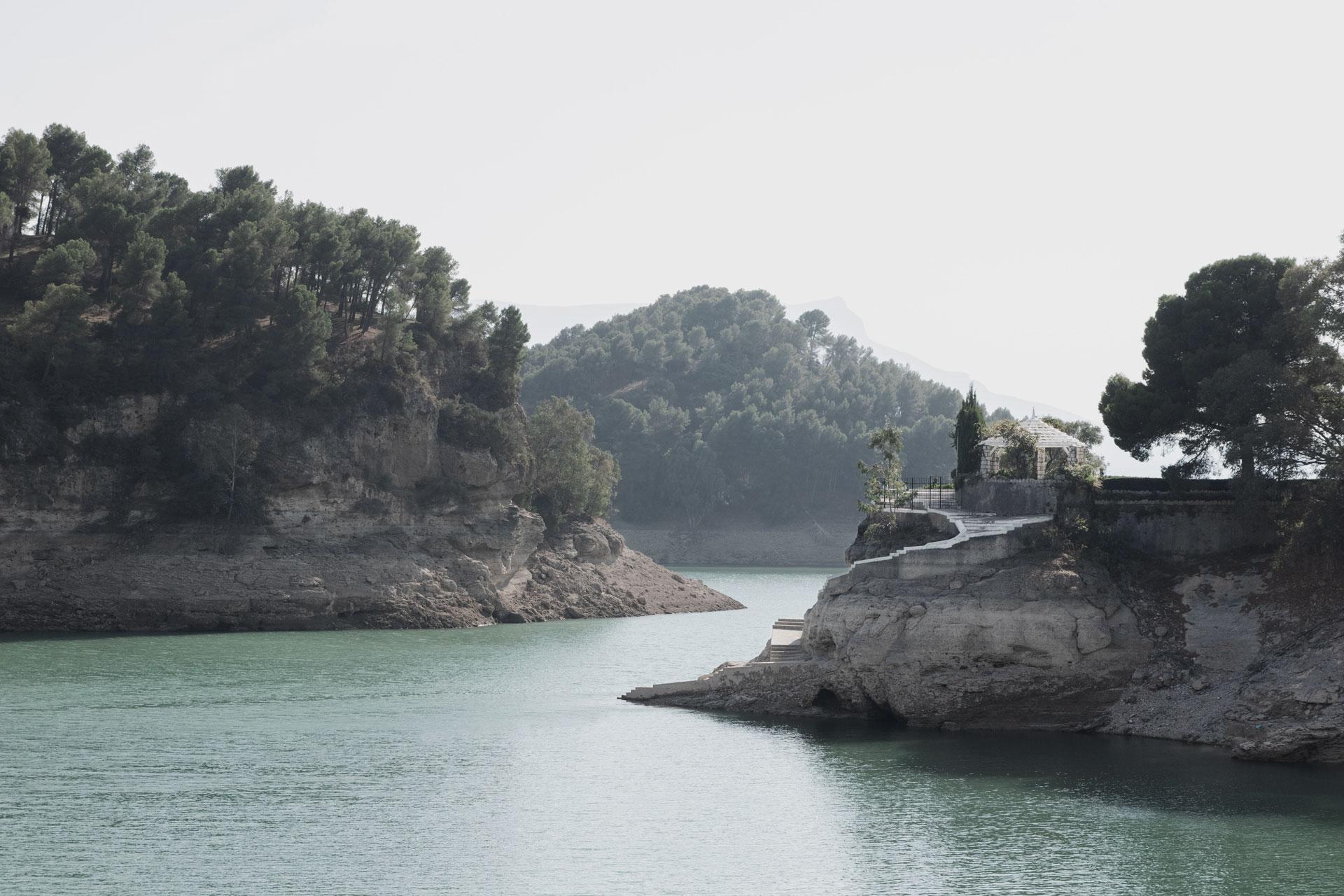 Sucesora de CONAF
Servicio Público
Traspaso de personal guardaparque de la Corporación Nacional Forestal.
Sucesora legal: Contratos..
Órgano descentralizado. 
Personalizada jurídica y patrimonio propio. 
Dependiente del MMA. 
Territorialmente descentralizado a través de direcciones regionales.
Eslabón faltante
Objeto (art. 4)
SMA
SEA
MA
TA
Conservación de la biodiversidad del país.
‹#›
SBAP: Dispersión Administrativa
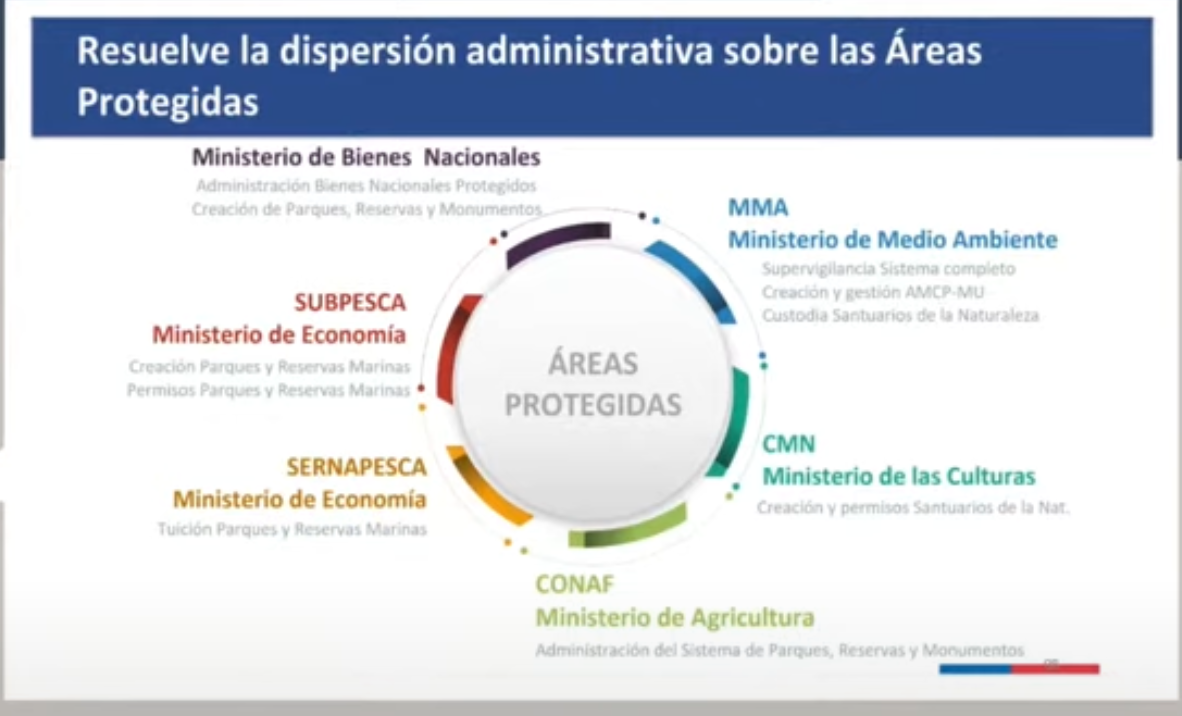 ‹#›
Servicio de Biodiversidad y Áreas Protegidas: Facultades (1/2)
Ley N° 21.600
a) Ejecutar políticas, planes y programas relacionados de LBGMA.
A) Sobre la gestión de áreas protegidas:
b) Gestionar el Sistema Nacional de Áreas Protegidas.
Servicio de Biodiversidad y Áreas Protegidas: 
Facultades y Atribuciones 
(art. 5)
c) Impulsar, coordinar e implementar estudios e investigaciones relacionadas.
B) Sobre la gestión de la biodiversidad:
d) Promover y administrar redes de monitoreo de la biodiversidad.
e) Elaborar y ejecutar planes de recuperación y conservación de especies; prevención y control de especies exóticas invasoras; y planes de restauración ecológica.
C) Otras Competencias:
‹#›
Servicio de Biodiversidad y Áreas Protegidas: Facultades (2/2)
h) Educar y sensibilizar.
A) Sobre la gestión de áreas protegidas:
Ley N° 21.600
OCA
i) Evaluar en SEIA  proyectos con efectos sobre la biodiversidad
j) Administrar el Fondo Nacional de la Biodiversidad.
Servicio de Biodiversidad y Áreas Protegidas: 
Facultades y Atribuciones 
(art. 5)
k) Emisión de certificados de actividades o sitios que contribuye.,
B) Sobre la gestión de la biodiversidad:
l) Aplicación y fiscalización de normas sobre fauna nativa.
m y n) Pesca y acuicultura: Fsicalza el cumpliiuento normativo en áeras protegidas.
C) Otras Competencias:
ñ) Autorizar la caza o captura en áreas protegida y fiscalizar el cumplimiento de la Ley sobre Caza en tales áreas
‹#›
Instrumentos de Conservación de la Biodiversidad
1) Sistema de Información de la Biodiversidad
Título III “Instrumentos de Conservación de la Biodiversidad” (art. 23 a 52) de la Ley N° 21.600.
A) Información y Monitoreo
2) Programas de Monitoreo
Instrumentos de Conservación de la Biodiversidad
3) Planificación para la Conservación de la Biodiversidad
B) Planificación Ecológica
4) Sitios Prioritarios para la Conservación
‹#›
Instrumentos de Conservación de la Biodiversidad
Clasificación de ecosistemas según E° conservación
Título III “Instrumentos de Conservación de la Biodiversidad” (art. 23 a 52) de la Ley N° 21.600.
Áreas Degradadas
Compensaciones de biodiversidad
Reservas de la biósfera
Instrumentos de Conservación de la Biodiversidad
Iniciativas privadas de conservación marina
Planes de manejo para ecosistemas amenazados
Planes de restauración ecológica
Paisajes de conservación
Sitios Ramsar
‹#›
Instrumentos económicos para la conservación de la biodiversidad
1) Fondo Nacional de Biodiversidad (art. 46)
Título III “Instrumentos de Conservación de la Biodiversidad” (art. 23 a 52) de la Ley N° 21.600.
2) Sistema de Certificación de Biodiversidad y Servicios Ecosistémicos
3) Contrato de retribución por servicios ecosistémicos.
Instrumentos económicos para la conservación de la biodiversidad
4) Prácticas sustentables
5) Certificación y ecoetiquetado.
6) Criterios ambientales para ser incorporados en subsidios y subvenciones sectoriales.
7) APL.
‹#›
Fondo Nacional de Biodiversidad (art. 46 a 49)
a) donaciones, herencias y legados (estarán exentas del trámite de la insinuación y del impuesto a las herencias).
Párrafo 7° “Fondo Nacional de la Biodiversidad” (art. 46 a 49) en el Título III “Instrumentos de Conservación de la Biodiversidad” (art. 23 a 52) de la Ley N° 21.600.
Fondo Nacional de Biodiversidad: Fuentes de ingresos
b) Ley de Presupuestos del Sector Público.
c) Recursos que se le asignen en otras leyes.
Artículo 46: “Fondo Nacional de la Biodiversidad. Créase el Fondo Nacional de la Biodiversidad, destinado a financiar proyectos de conservación, principalmente fuera de las áreas protegidas del Estado, tales como actividades de investigación, capacitación, monitoreo, restauración, control de amenazas, acciones de conservación de especies fuera de sus hábitats y ecosistemas, prácticas productivas sustentables, entre otras actividades de gestión privada para la conservación de la biodiversidad y la mantención o recuperación de servicios ecosistémicos.”
d) Aportes de entidades públicas o privadas, nacionales o extranjeras, a cualquier título.
‹#›
Sistema Nacional de Áreas Protegidas (SNAP)
Elementos Claves
1) Se fusiona en una categoría aquella de Parque Nacional y Parque Marino.
2) Se fusiona en una categoría aquella de Reserva Nacional y Reserva Marina.
3) Área Marina Costera Protegida de Múltiples Usos se extendió a tierra, pasando a ser Área de Conservación de Múltiples Usos.
4) Proceso de homologación de áreas protegidas en un plazo de 5 años (art. 5º transitorio).
5) Se estableció un procedimiento para declaración de los sitios Ramsar (art. 37).
‹#›
Sistema Nacional de Áreas Silvestres Protegidas del Estado (SNASPE)
Sistema Nacional de Áreas Protegidas (SNAP)
Art. 143 de la Ley N° 21.600: “Derógase la ley Nº 18.362, que crea un Sistema Nacional de Áreas Silvestres Protegidas del Estado.”
‹#›
Sistema Nacional de Áreas Protegidas (SNAP)
a) Reserva de Región Virgen.
Párrafo 2° “Categorías de áreas protegidas” en el Título “Del Sistema Nacional de Áreas Protegidas” de la Ley N° 21.600.
b) Parque Nacional.
c) Monumento Natural.
Sistema Nacional de Áreas Protegidas:
Categorías (art. 56)
d) Reserva Nacional.
e) Área de Conservación de Múltiples Usos.
f) Área de Conservación de Pueblos Indígenas.
‹#›
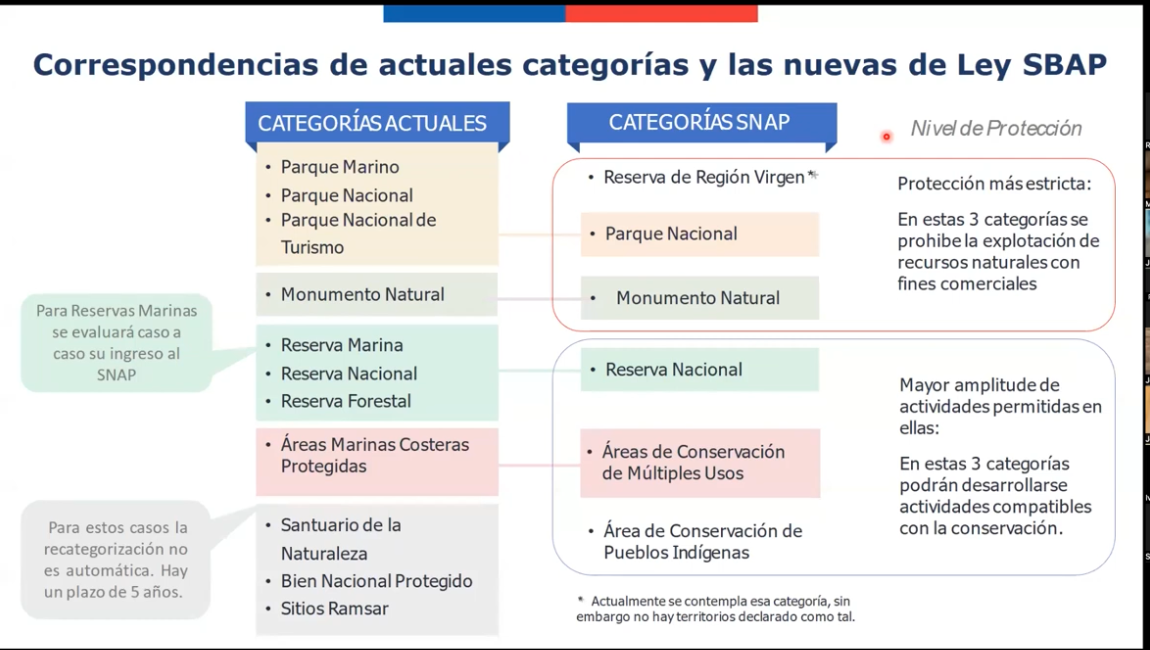 ‹#›
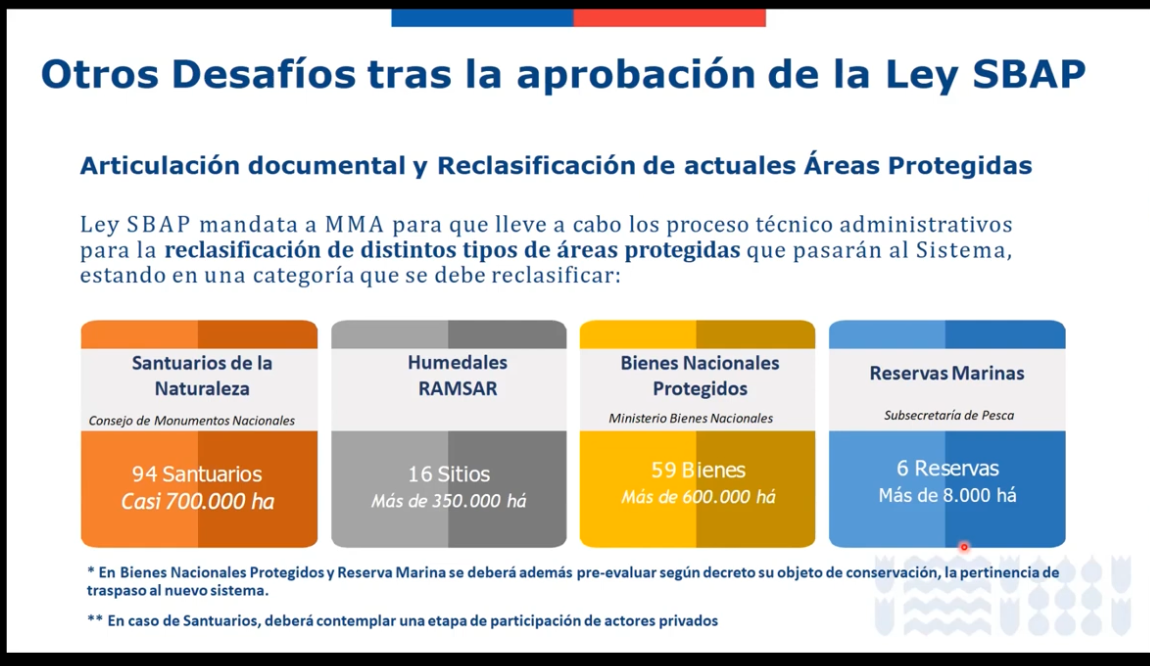 ‹#›
Cuerpo Guarda Parques
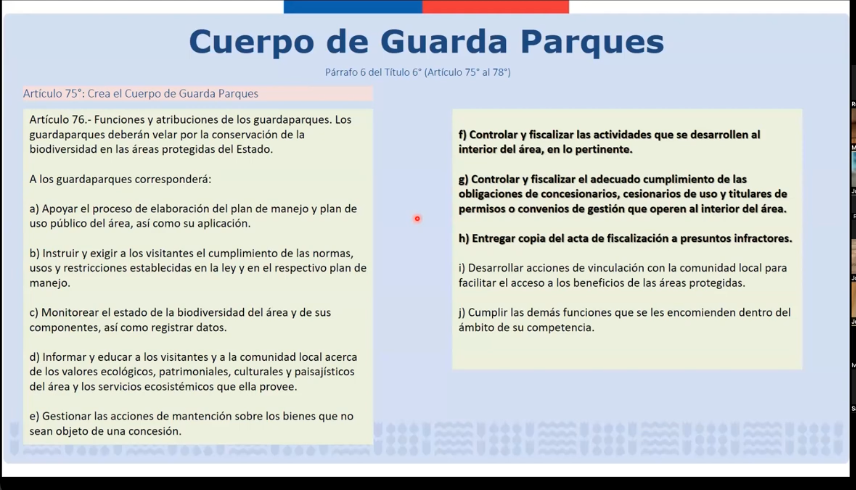 ‹#›
Cuerpo Guarda Parques
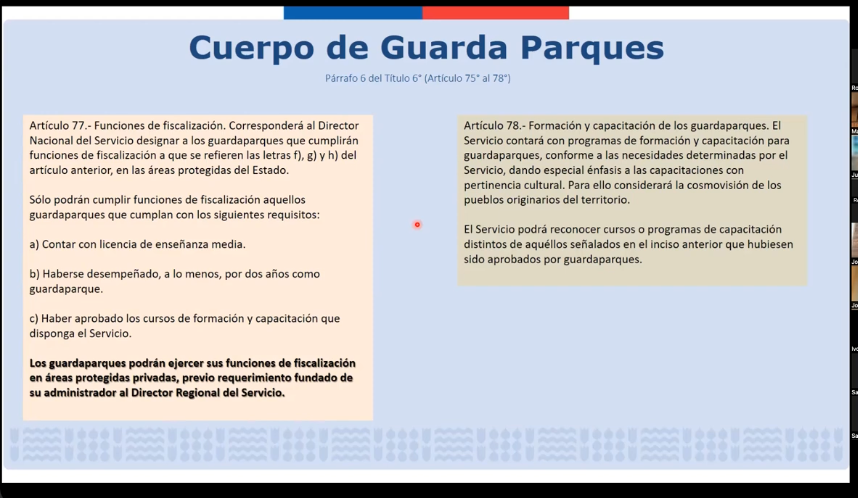 ‹#›
SBAP: Fiscalización
Párrafo 1° “De la fiscalización” (art. 109 a 111) del Título V “De la Fiscalización, Infracciones, Sanciones y Reclamaciones” (art. 109 a 142) de la Ley N° 21.600.
1) Planes de manejo en áreas protegidas.
2) Concesiones en áreas protegidas.
3) Permisos en áreas protegidas.
Servicio de Biodiversidad y Áreas Protegida (SBAP): 
Instrumentos fiscalizados (art. 109)
4) En general, todas las actividades que se desarrollen en éstas.
5) Planes de manejo para la conservación.
6) Panes de restauración ecológica
7) Planes de prevención, control y erradicación de especies exóticas y especies exóticas invasoras.
‹#›
SBAP: Infracciones 1/2
a) Contravenir las prohibiciones establecidas en el artículo 108.
Párrafo 2º “De las infracciones” del Título V “De la Fiscalización, Infracciones, Sanciones y Reclamaciones” (art. 109 a 142) de la Ley N° 21.600.
b) Contravenir lo dispuesto en los planes de manejo de áreas protegidas.
c) Contravenir las obligaciones establecidas en los contratos de concesión a que se refiere esta ley.
Servicio de Biodiversidad y Áreas Protegida (SBAP): 
Infracciones en las áreas protegidas (art. 115)
d) Realizar actividades sin contar con el permiso a que se refiere el artículo 94, cuando lo requiriese, o contravenir las condiciones establecidas para su otorgamiento.
e) Contravenir las obligaciones que conlleva ser propietario o administrador de un área protegida privada.
f) Impedir u obstaculizar las labores de fiscalización de los funcionarios habilitados por esta ley para ejercer tales funciones.
g) Entregar información falsa u ocultar cualquier antecedente relevante con el fin de encubrir una infracción.
‹#›
[Speaker Notes: Inciso final: “No se considerará infracción aquella conducta que, no obstante su tipificación en este artículo, haya sido realizada en el marco de aquellos usos o costumbres ancestrales de comunidades indígenas reconocidas en el decreto de creación de la respectiva área o en el plan de manejo de la misma, o en aplicación de normativa especial en materia de sanidad vegetal y animal, en tanto no constituya un menoscabo a la conservación de la diversidad biológica y a la protección del patrimonio natural del país, como tampoco en el contexto del combate de incendios forestales.”]
SBAP: Infracciones 2/2
a) En los sitios prioritarios: Extraer tierra de hoja o turba; capturar, herir o dar muerte a ejemplares de la fauna nativa; destruir nidos, lugares de aposentamiento, reproducción o crianza, entre otros
Párrafo 2º “De las infracciones” del Título V “De la Fiscalización, Infracciones, Sanciones y Reclamaciones” (art. 109 a 142) de la Ley N° 21.600.
b) Incumplir los compromisos asumidos en un plan de restauración ecológica.
c) Incumplir las medidas contenidas en un plan de prevención, control y erradicación de especies exóticas invasoras.
Servicio de Biodiversidad y Áreas Protegida (SBAP): 
Infracciones fuera de las áreas protegidas (art. 116)
d) Alterar físicamente un humedal en contravención a lo dispuesto en el artículo 41.
e) Contravenir las prohibiciones establecidas en el artículo 44, relativo a monumentos naturales para la protección de especies.
f) Usar, para fines distintos a los dispuestos en esta ley, el sistema de certificación establecido en el artículo 51.
g) Impedir deliberadamente la fiscalización, encubriendo una infracción o evitando el ejercicio de atribuciones de fiscalización.
‹#›
[Speaker Notes: Inciso final: “No se considerará infracción aquella conducta realizada en el marco de aquellos usos o costumbres ancestrales de comunidades indígenas reconocidas en el acto administrativo que establezca alguno de los instrumentos de esta ley, en tanto no constituya un menoscabo a la conservación de la biodiversidad y a la protección del patrimonio natural del país, así como en aplicación de normativa especial en materia de sanidad vegetal y animal y de prevención y combate de incendios forestales.”]
SBAP: Sanciones
a) Multa de hasta 15.000 unidades tributarias mensuales.
Párrafo 2º “De las sanciones” del Título V “De la Fiscalización, Infracciones, Sanciones y Reclamaciones” (art. 109 a 142) de la Ley N° 21.600.
b) Restitución total de los beneficios obtenidos como área protegida privada en virtud de lo dispuesto en las letras a), b) y c) del artículo 105.
a) Infracciones gravísimas:
Servicio de Biodiversidad y Áreas Protegida (SBAP): 
Sanciones aplicables a las distintas infracciones fuera de las áreas protegidas (art. 120):
c) Extinción o caducidad de la concesión o permiso, según corresponda, sin derecho a indemnización alguna.
b) Infracciones grave.
d) Prohibición temporal de ingreso a las áreas protegidas, entre cinco y quince años.
c) Infracciones leves
[Speaker Notes: Inciso final: “No se considerará infracción aquella conducta realizada en el marco de aquellos usos o costumbres ancestrales de comunidades indígenas reconocidas en el acto administrativo que establezca alguno de los instrumentos de esta ley, en tanto no constituya un menoscabo a la conservación de la biodiversidad y a la protección del patrimonio natural del país, así como en aplicación de normativa especial en materia de sanidad vegetal y animal y de prevención y combate de incendios forestales.”]
Desafío: Remisiones Reglamentarias
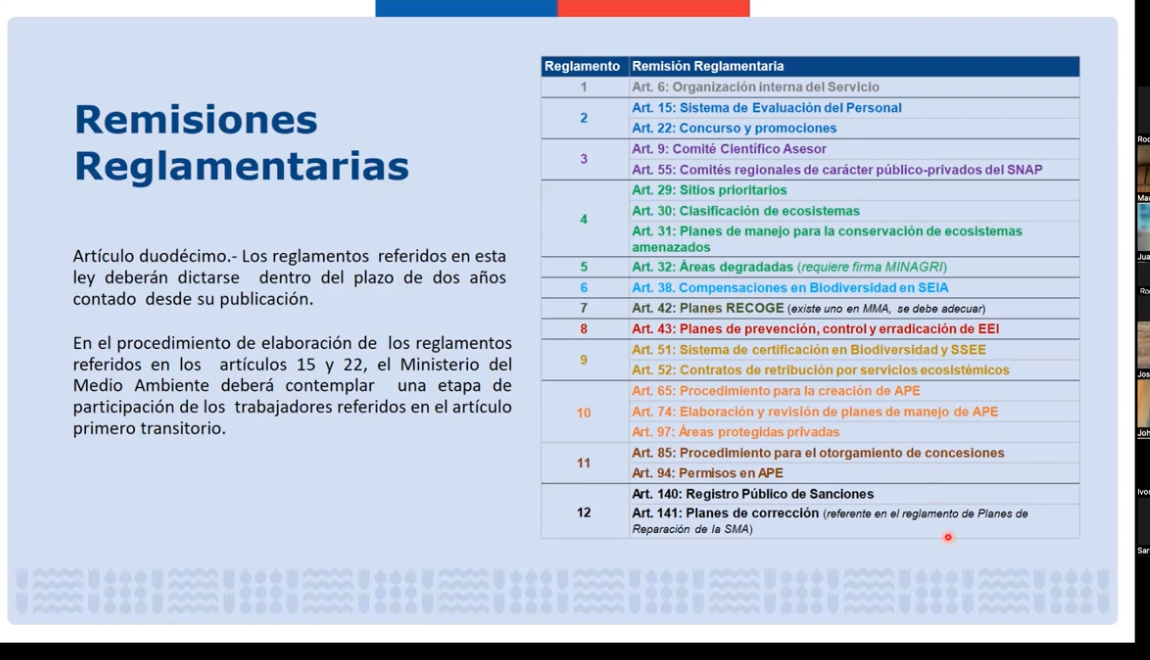 ‹#›
03.
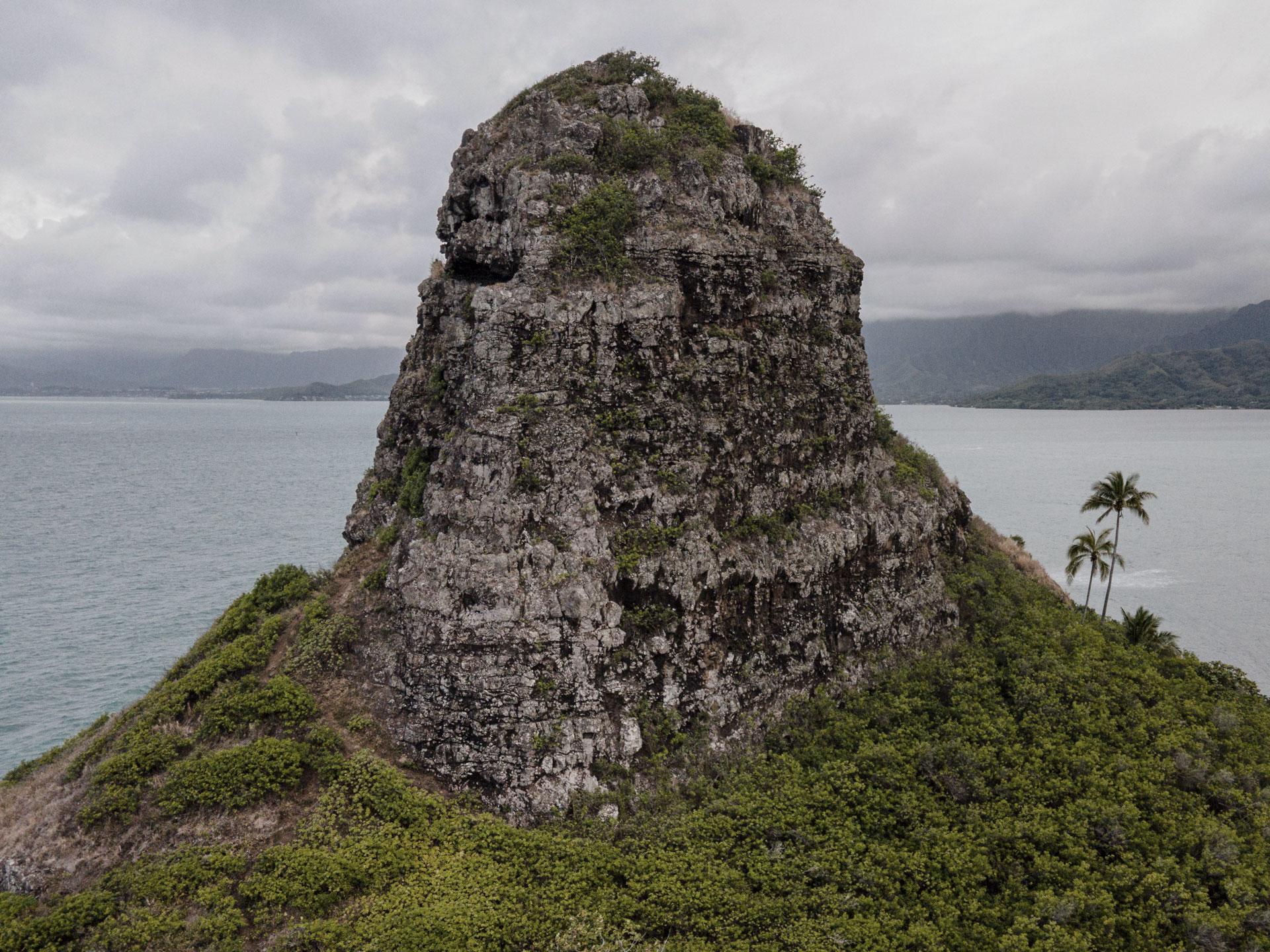 Organismos Sectoriales Ambientales (OCA)
‹#›
Permisos Ambientales Sectoriales (PAS)
Art. 8° inciso 2° de la Ley N° 19.300: “Todos los permisos o pronunciamientos de carácter ambiental, que de acuerdo con la legislación vigente deban o puedan emitir los organismos del Estado, respecto de proyectos o actividades sometidos al sistema de evaluación, serán otorgados a través de dicho sistema (...)”.
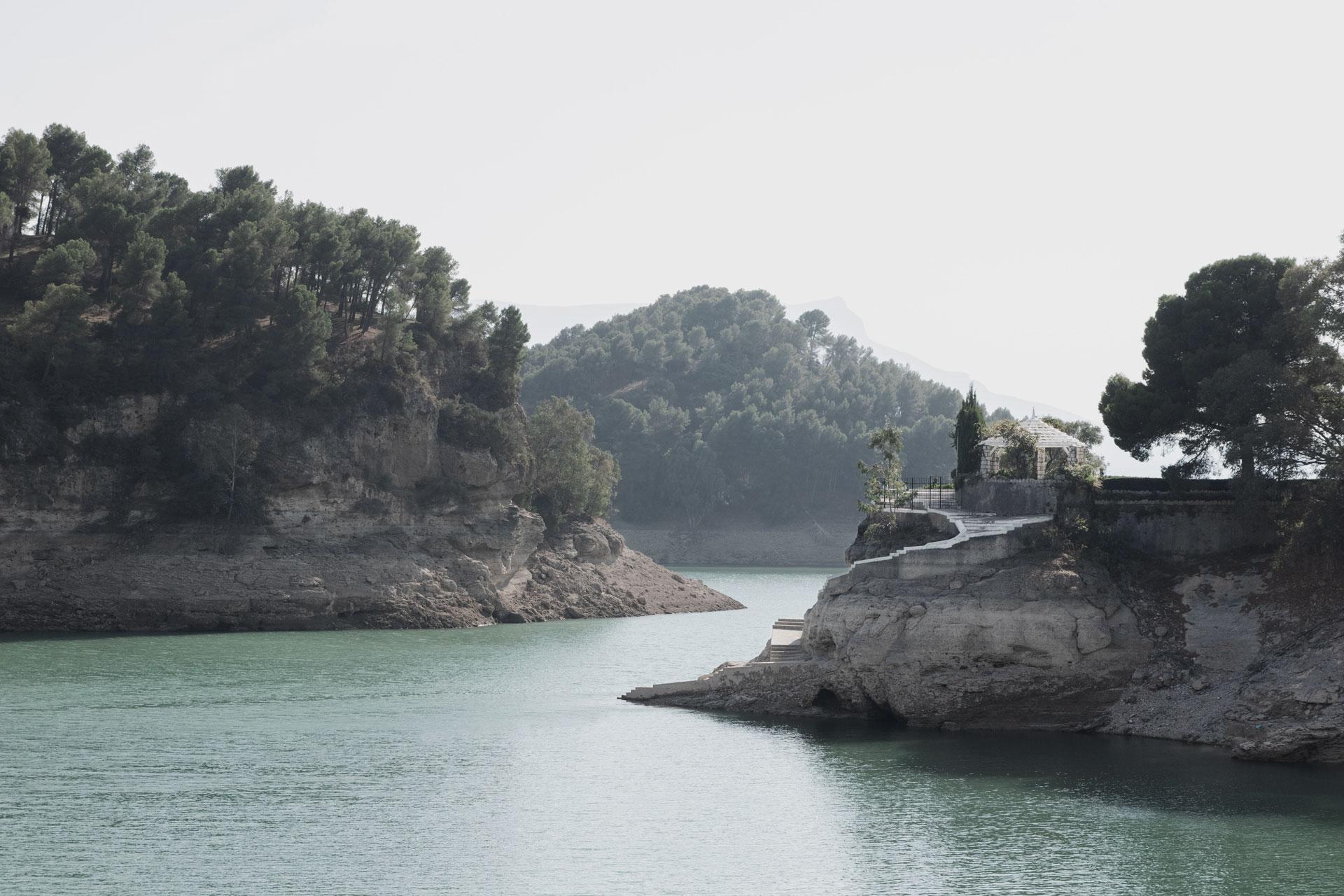 Contexto: SEIA
Objeto del PAS: Protección ambiental (también puede ser mixto).
Listado PAS: Artículos 111 y siguientes del D.S. N° 40, de 2012.
Ejemplos: 
Permiso para el vertimiento en las aguas sometidas a jurisdicción nacional desde naves, aeronaves, artefactos navales, construcciones y obras portuarias (artículo 111 RSEIA).
Permiso para la recolección de huevos y crías con fines científicos o de reproducción (artículo 147 RSEIA).
Permiso para extracción de ripio y arena en los cauces de los ríos y esteros (artículo 159 RSEIA).
‹#›
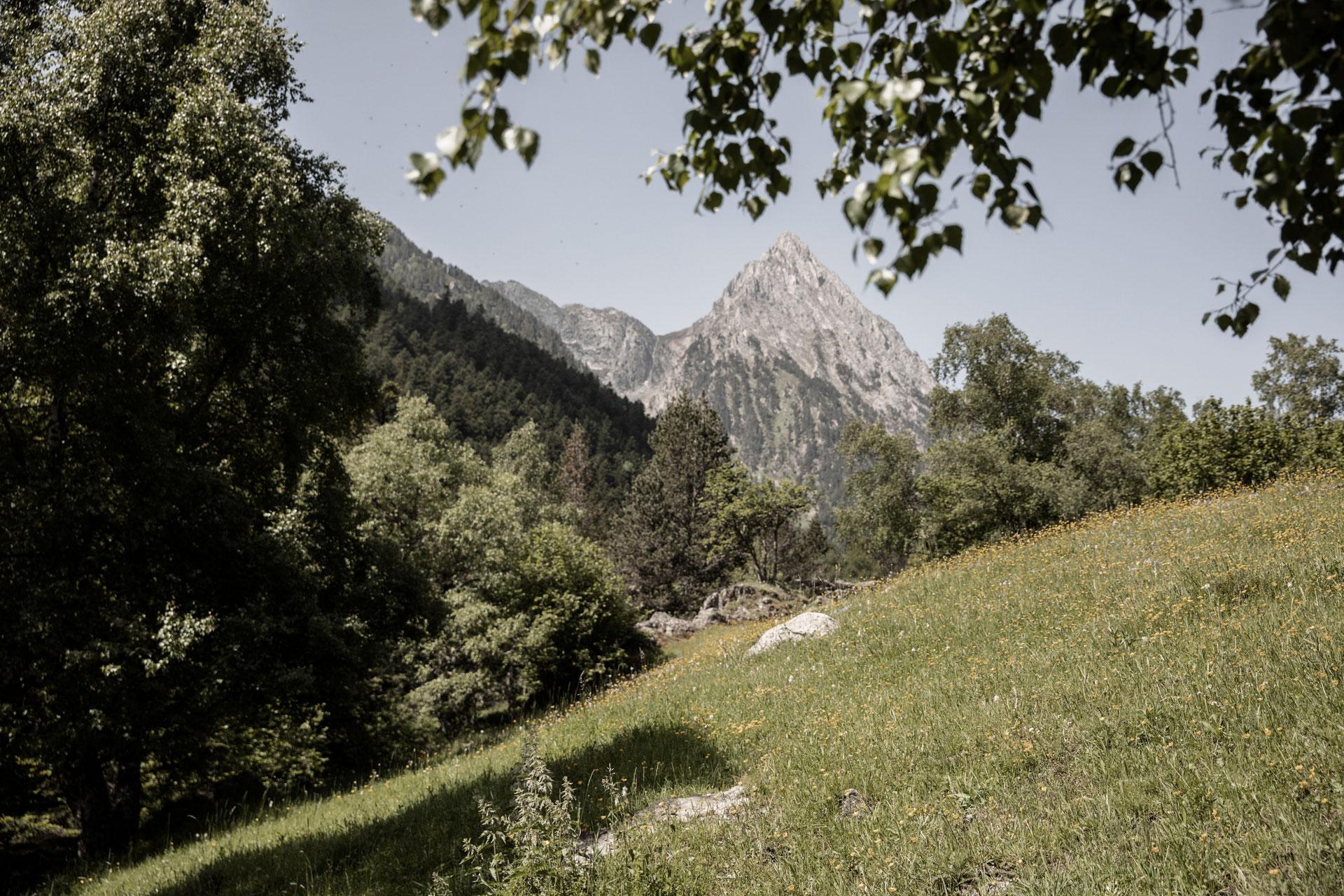 Conclusiones
04.
‹#›
Conclusiones
Producción Reglamentaria
Desafíos de implementación
Presupuesto
Oportunidades
Privados en Conflicto
Desconocimiento Ley N° 21.600
Nuevas obligaciones. 
Supervigilancia SBAP.
Categorización SNAP.
‹#›
[Speaker Notes: ¿Cómo afecta (positiva o negativamente) a las áreas de conservación privada la nueva ley
SBAP?

1) Obligación de ser supervisado y fiscalizado por el SBAP una vez acogido a una de las 6 categorías.

2) Certeza de la declaratoria de área de protección privada y su uso ajeno/distante de la gestión de
conservación propiamente tal.

3) Apoyo técnico.

4) Incentivos.

5) Costos de optar a la categorización de área protegida.]
Bibiliografía
Sitios Web e Imágenes
https://endemico.org/avalanchas-de-calor-y-el-blanqueamiento-de-los-corales/ 
https://www.nationalgeographic.es/animales/coral  
https://www.bbc.com/mundo/noticias-55494166 
https://www.nationalgeographic.es/medio-ambiente/2020/06/deforestacion-amazonas-alcanza-niveles-historicos-debido-consumo-carne 

Seminarios:
https://www.youtube.com/watch?v=NXeVF99HOJQ 
https://www.youtube.com/watch?v=KkQqBcUj-G4
Papers: 
ONG FIMA (2023). ¿Qué es la ley SBAP y cuál es su importancia para Chile? Disponible en: https://www.fima.cl/wp-content/uploads/2023/10/Apuntes-politica-ambiental-edicion-especial.pdf
‹#›
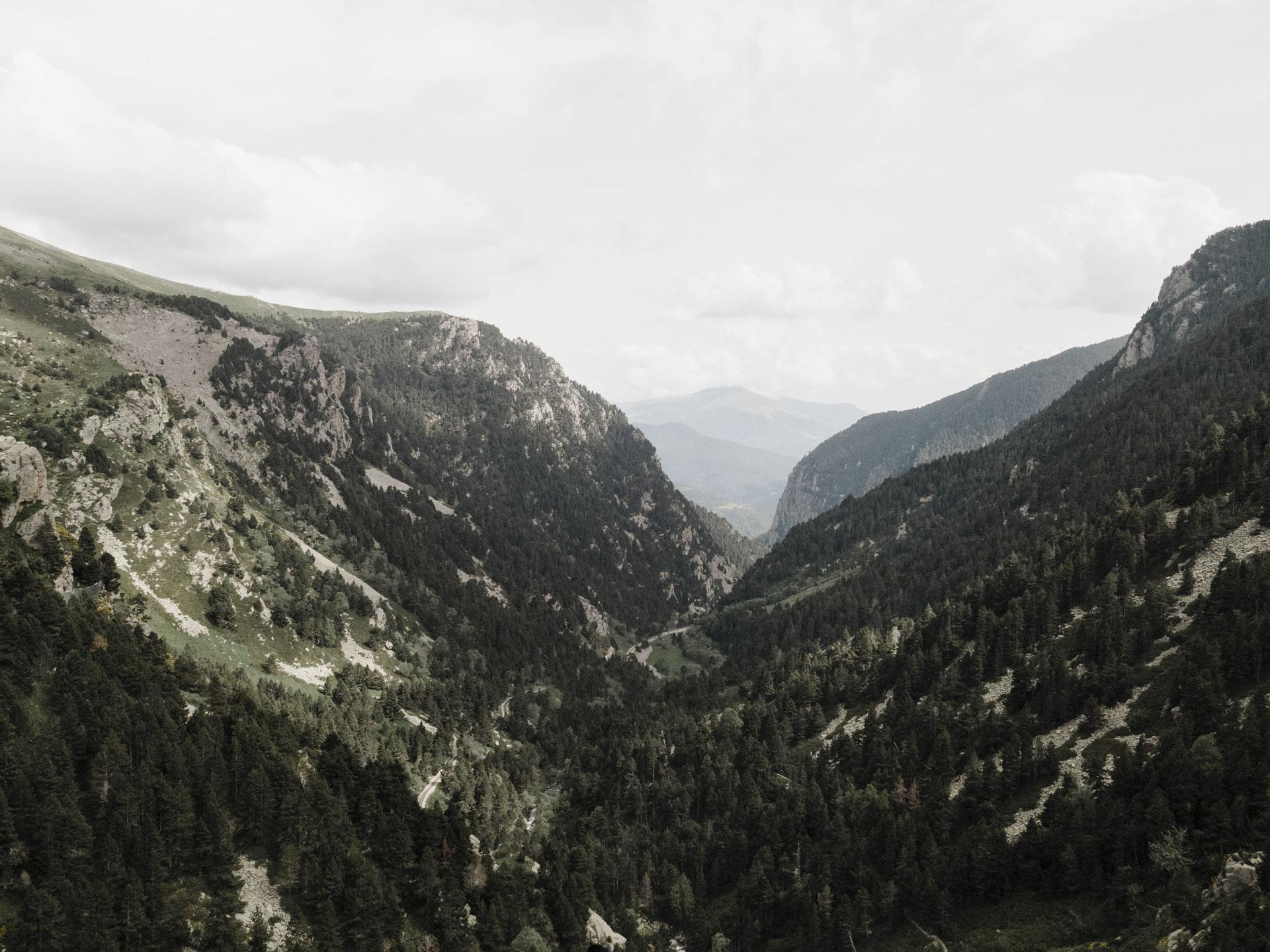 ¡Gracias!
Please keep this slide for attribution
‹#›